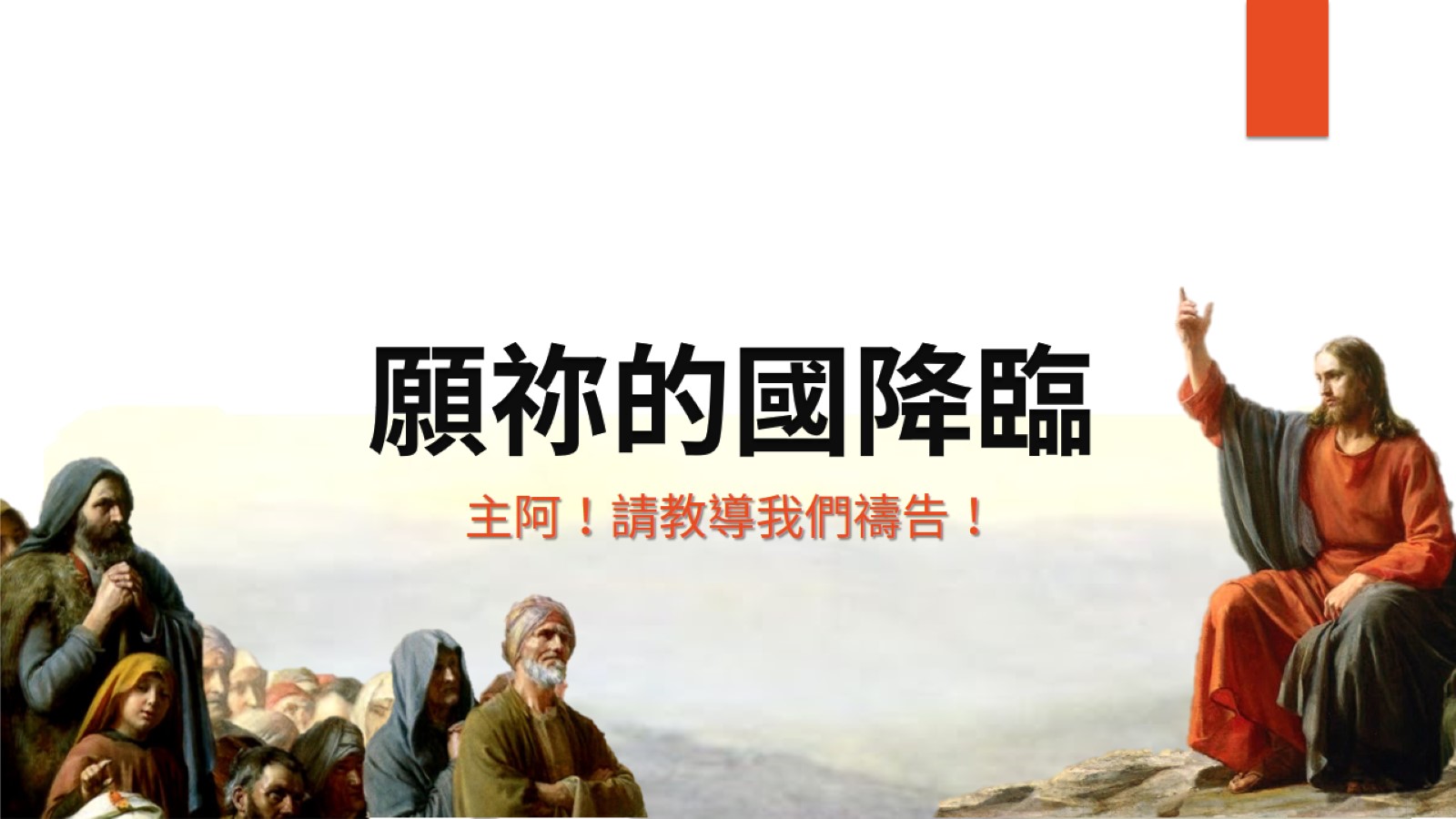 願祢的國降臨
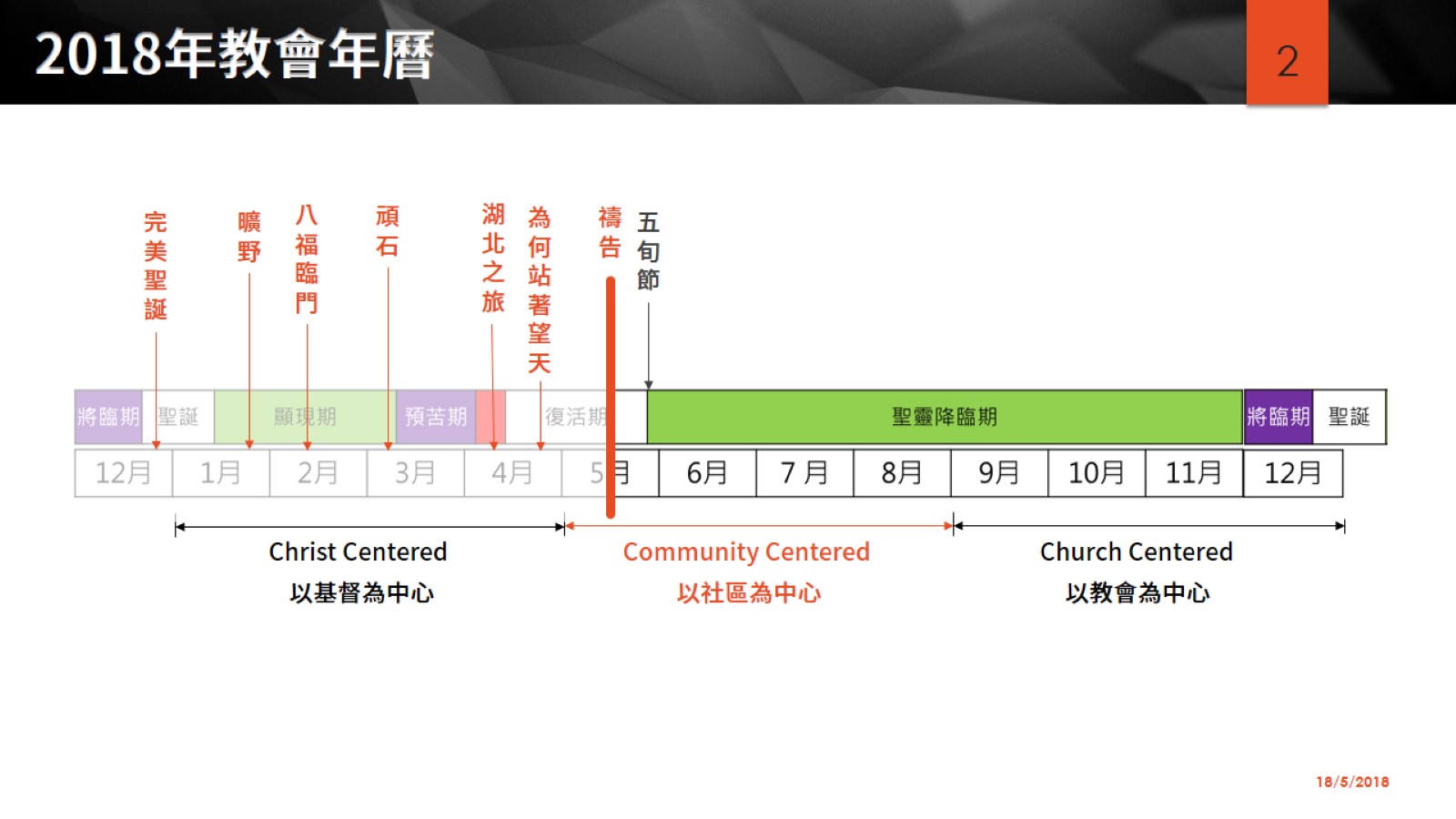 2018年教會年曆
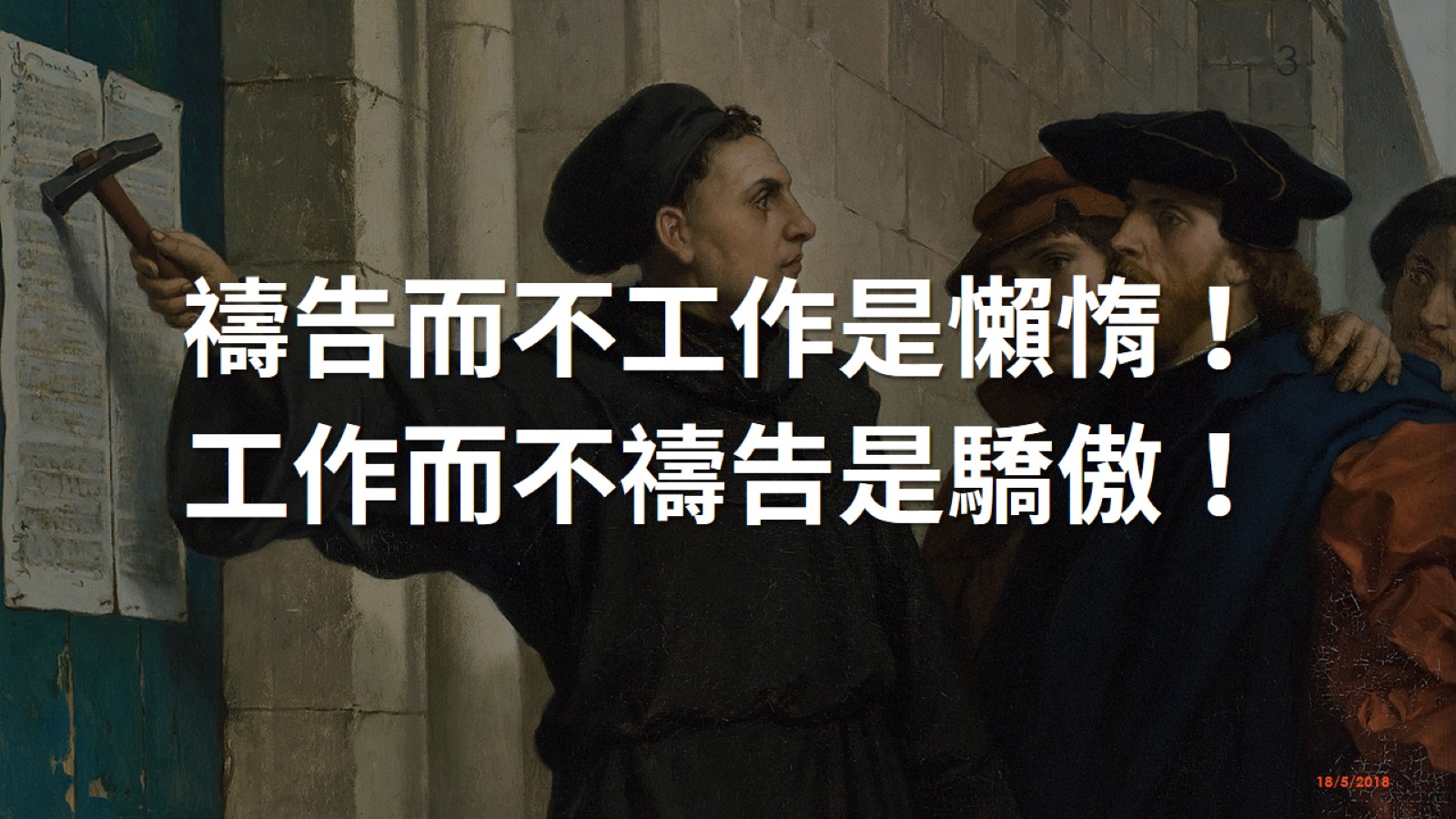 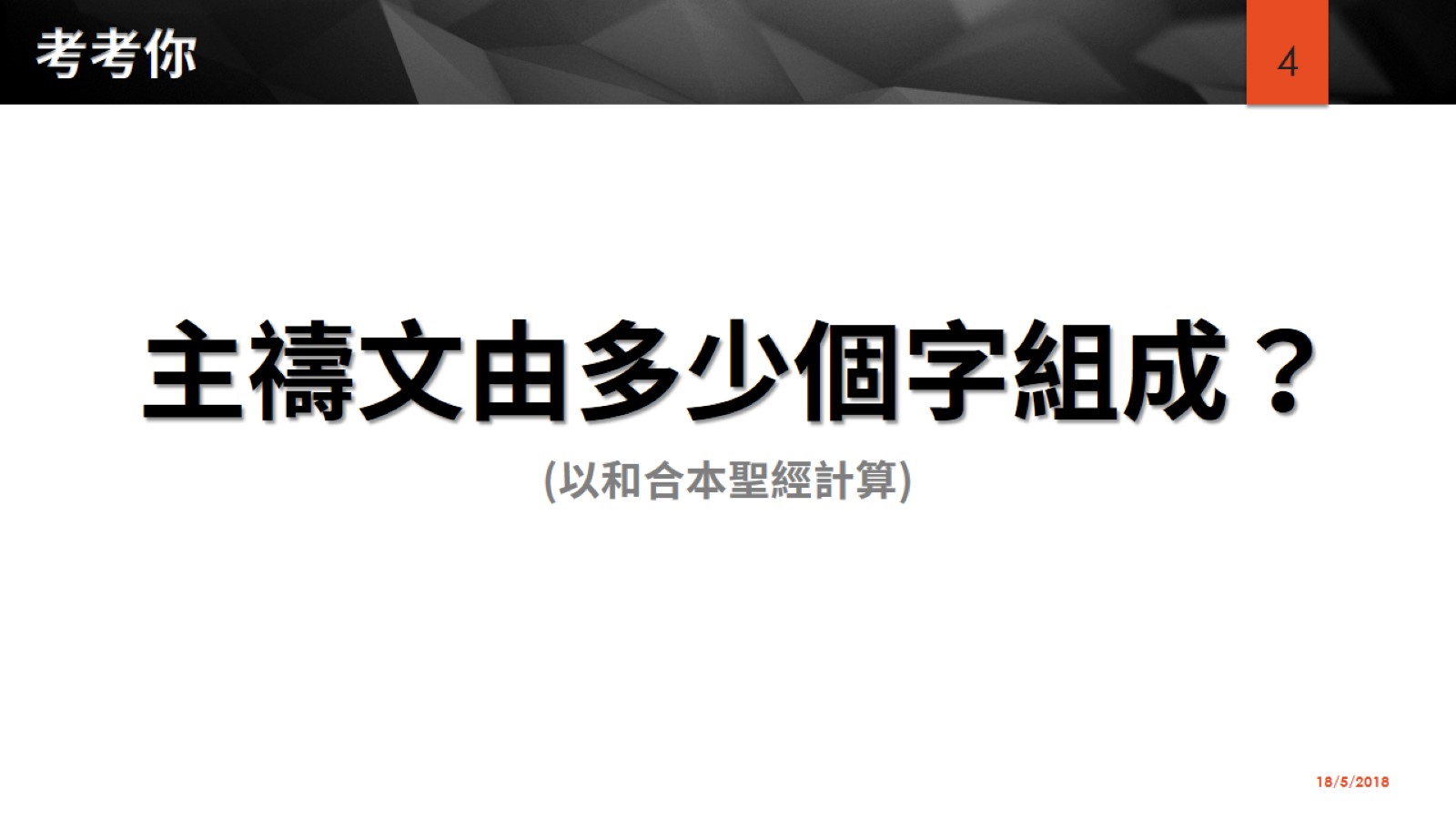 考考你
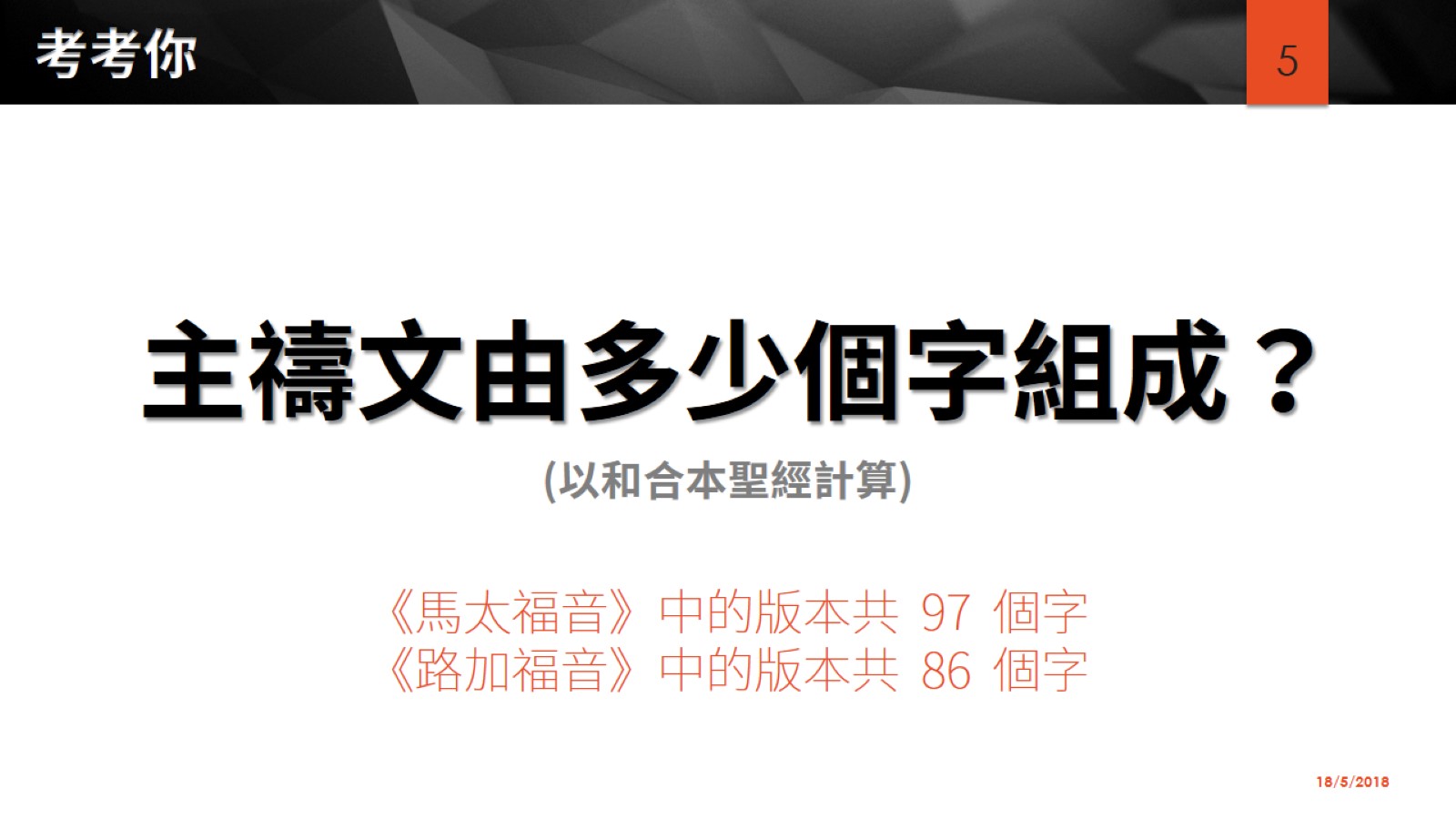 考考你
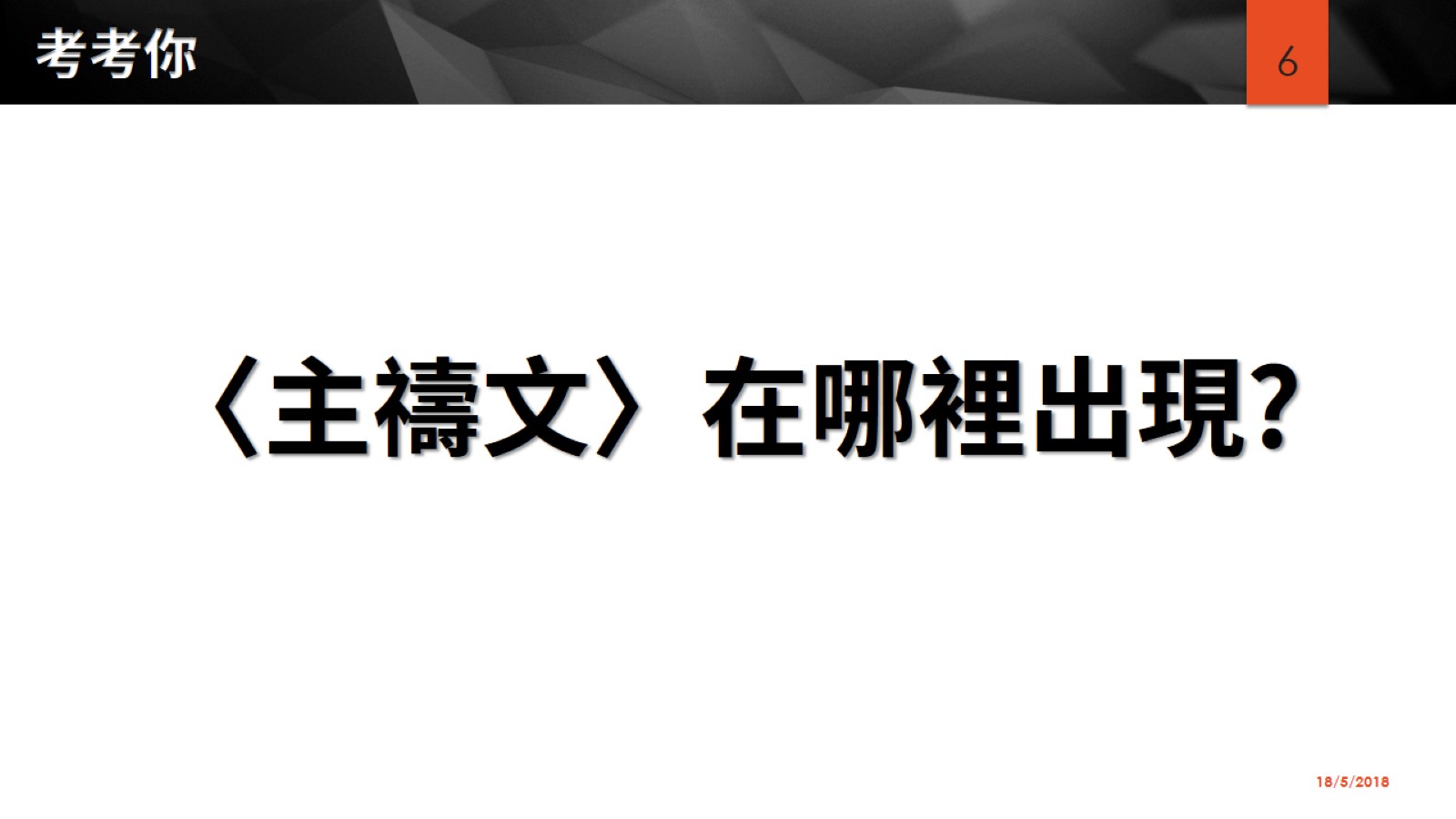 考考你
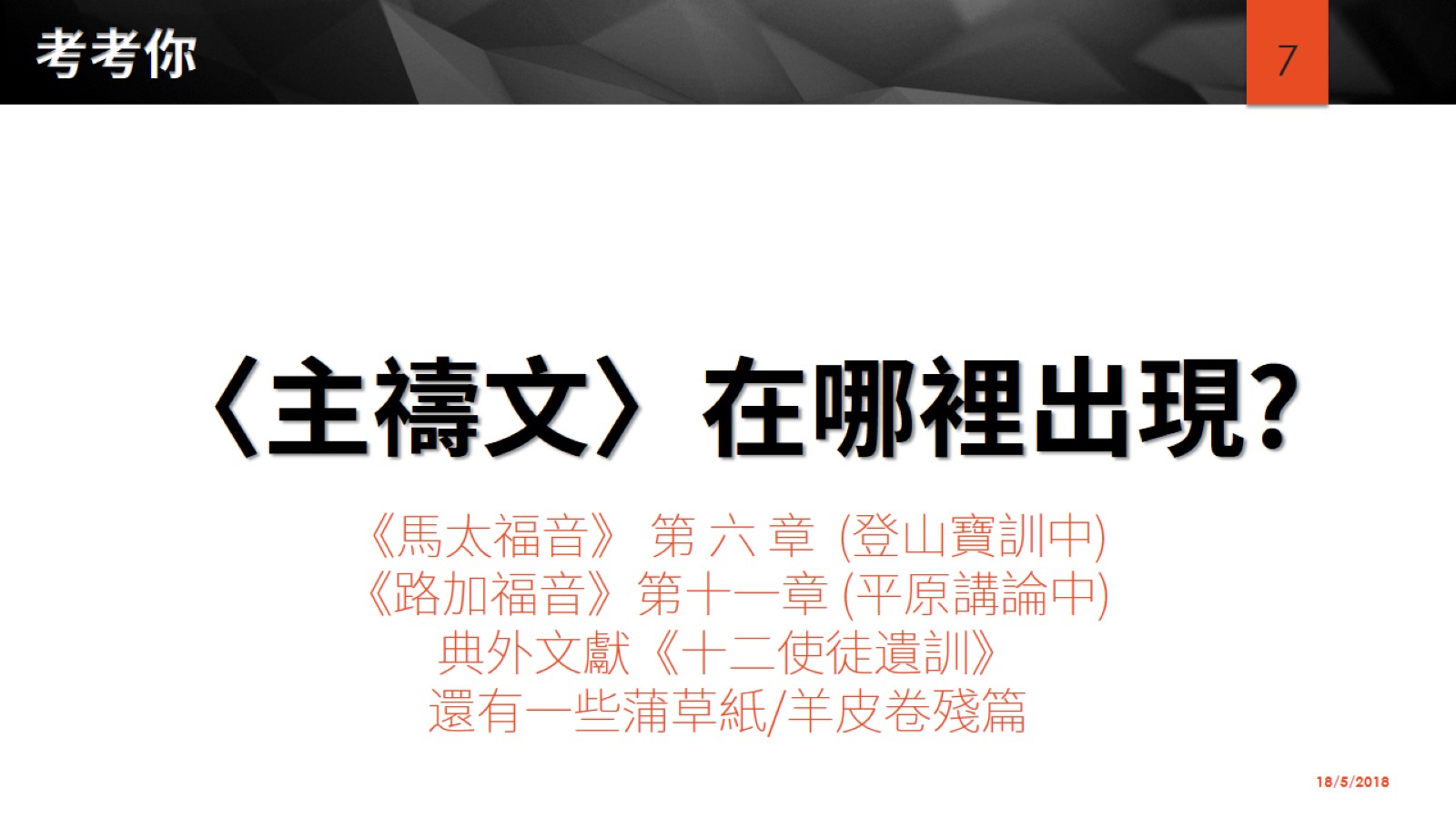 考考你
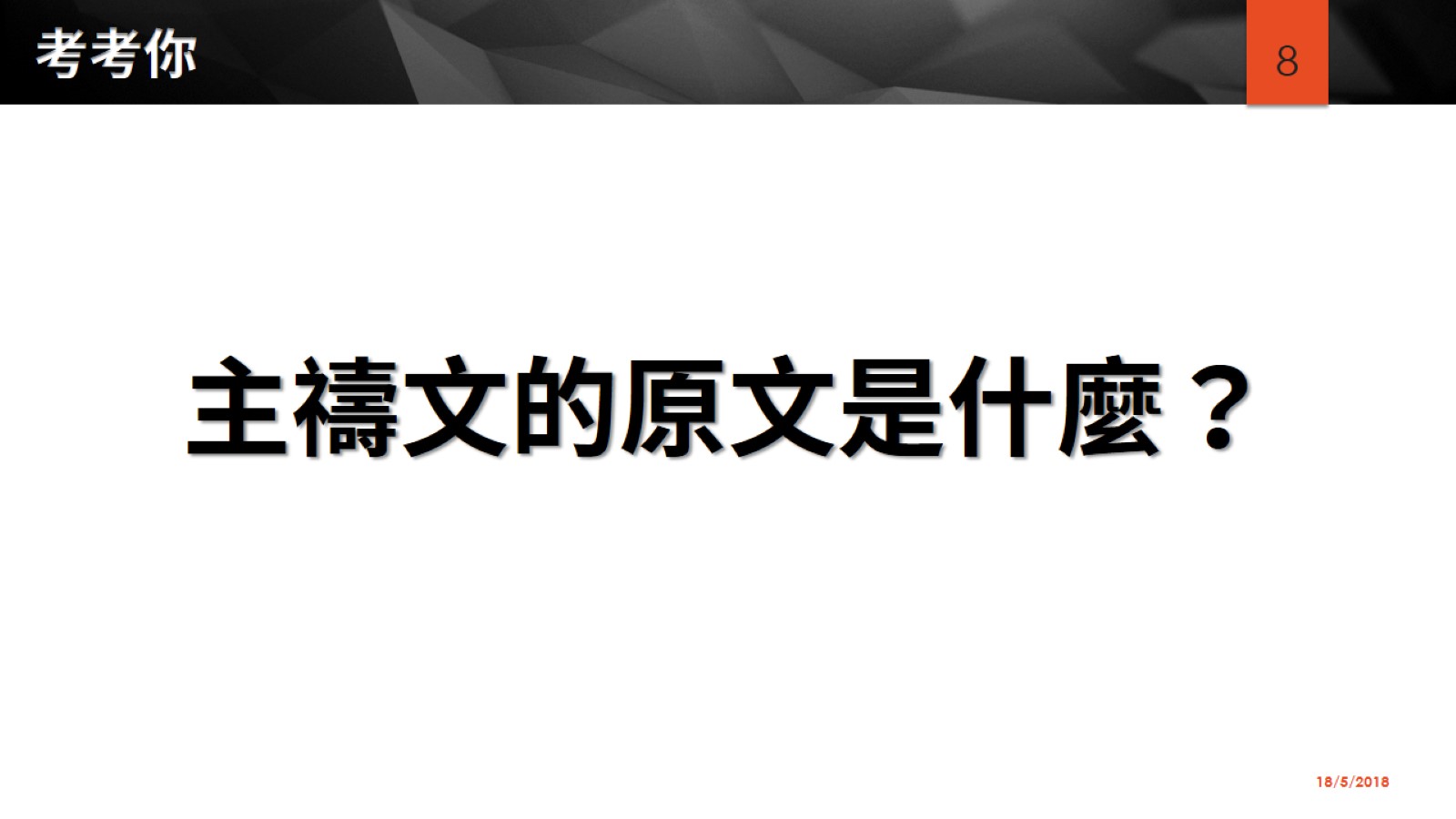 考考你
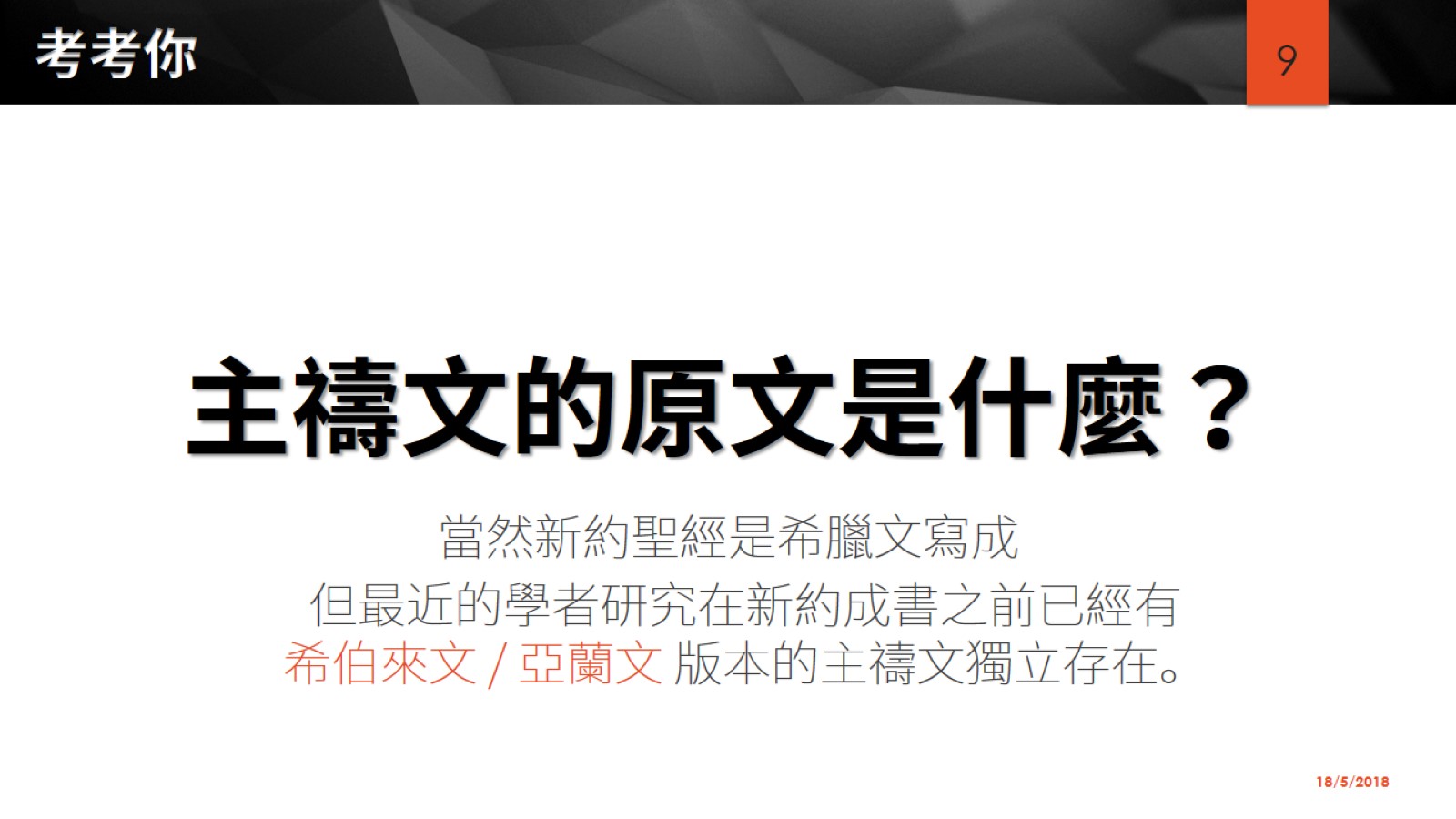 考考你
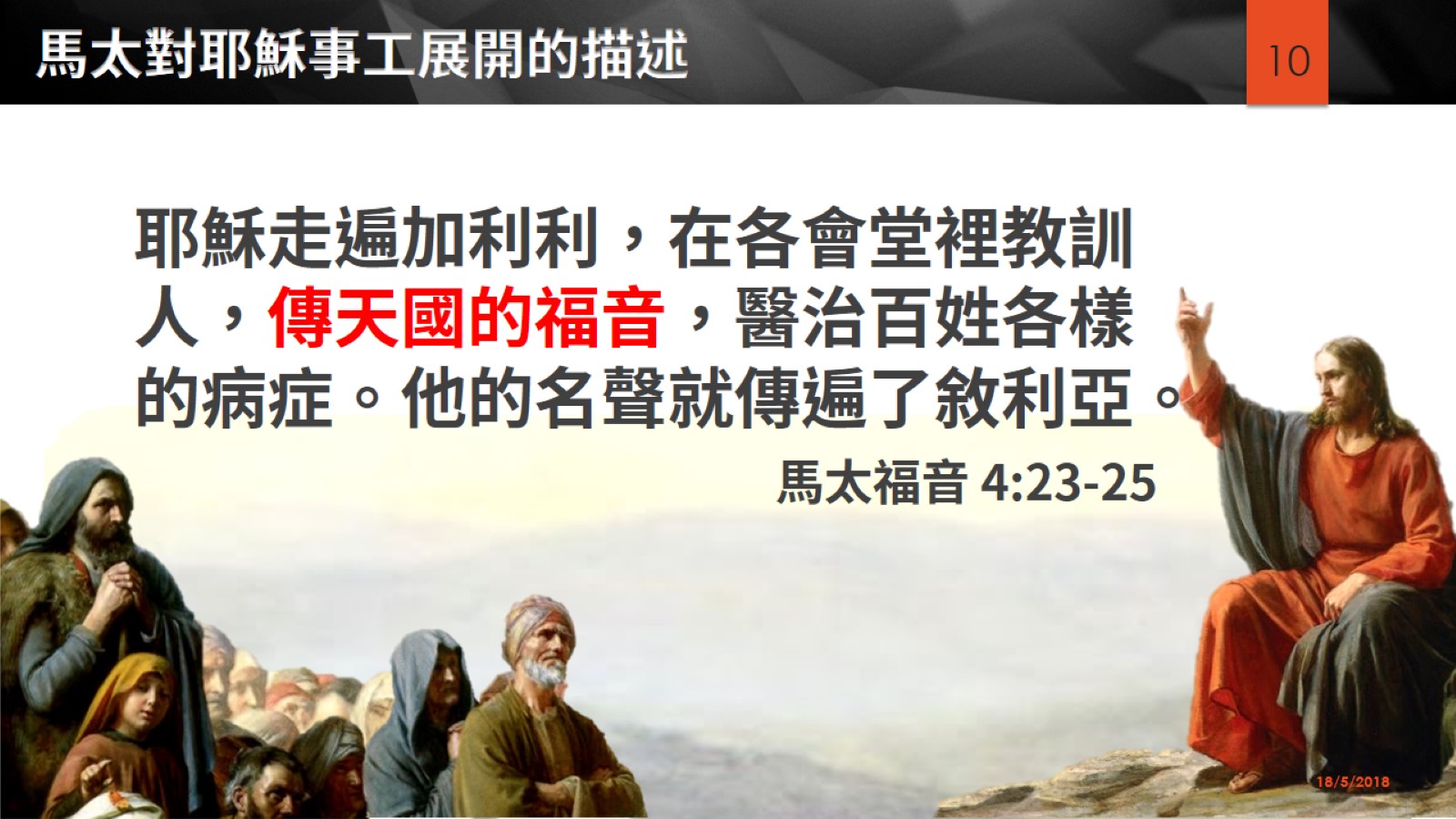 馬太對耶穌事工展開的描述
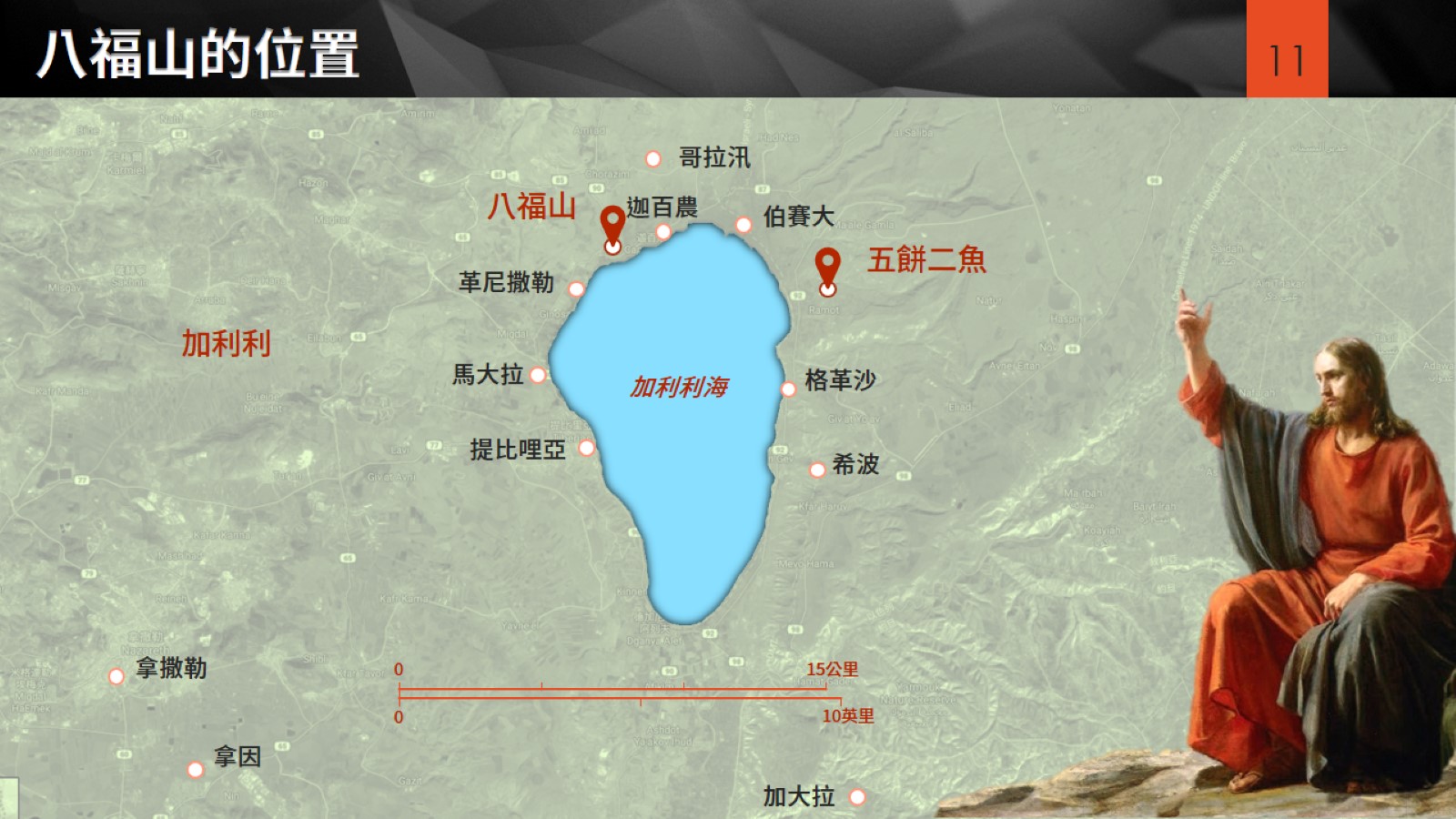 八福山的位置
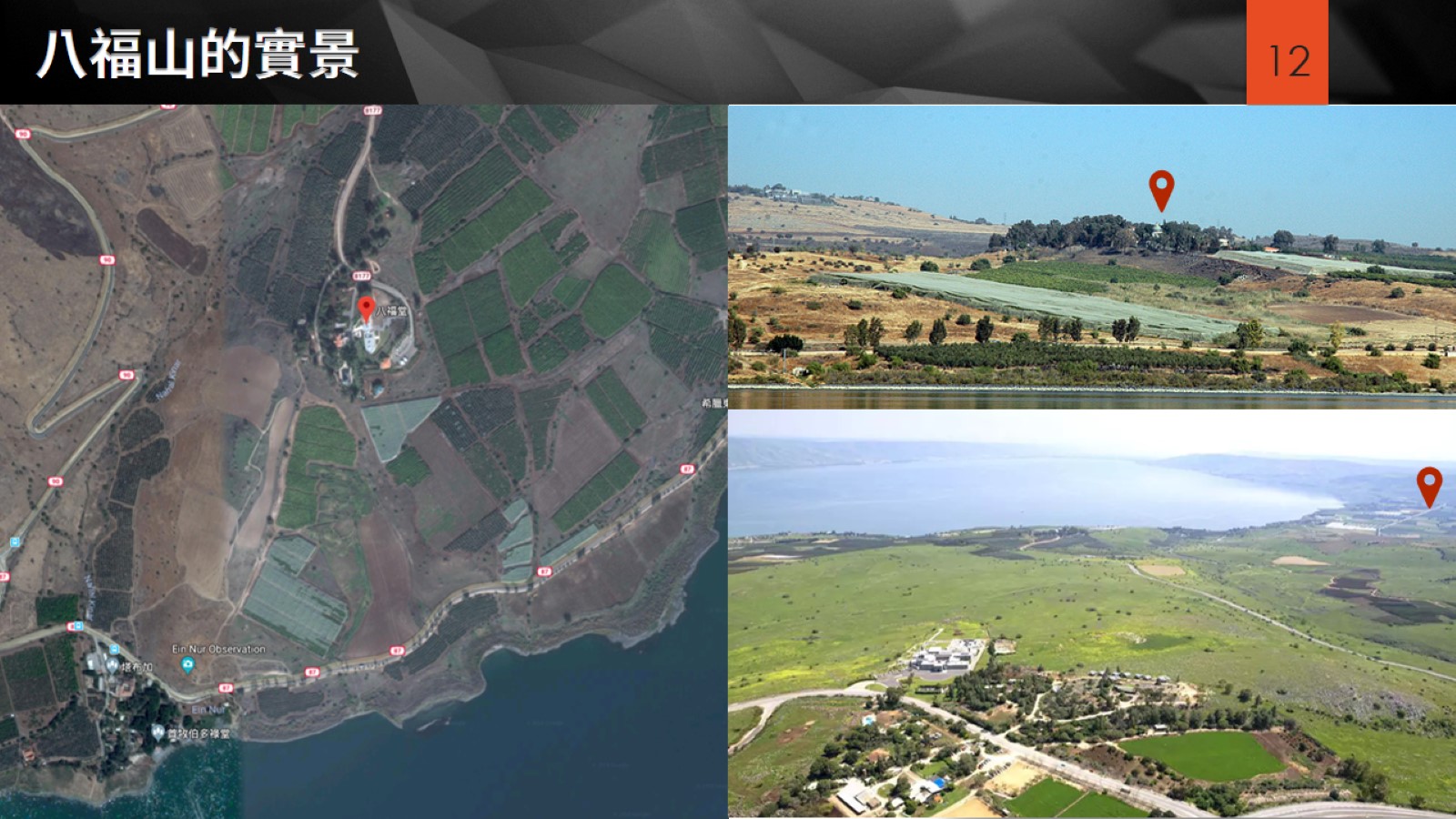 八福山的實景
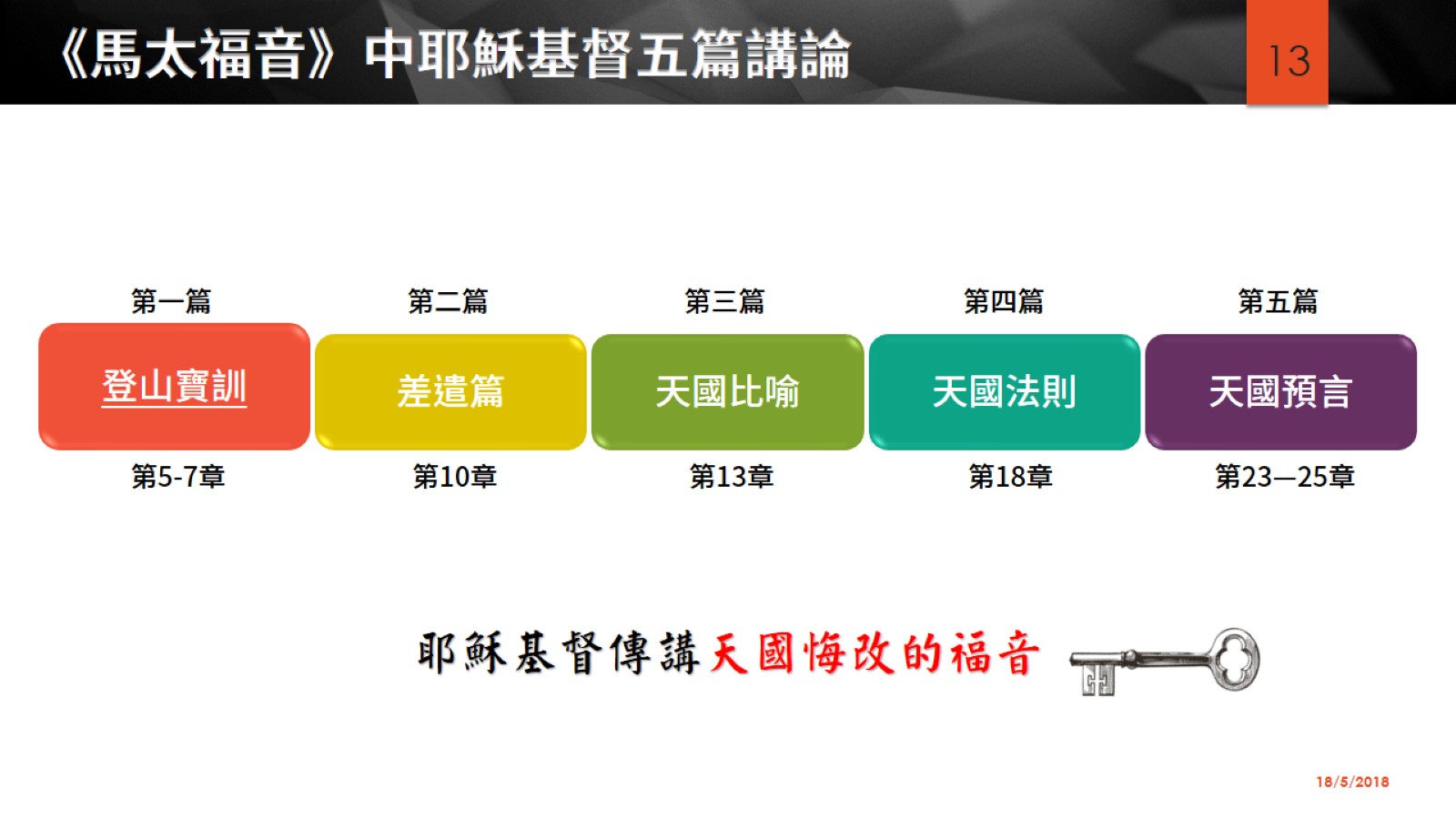 《馬太福音》中耶穌基督五篇講論
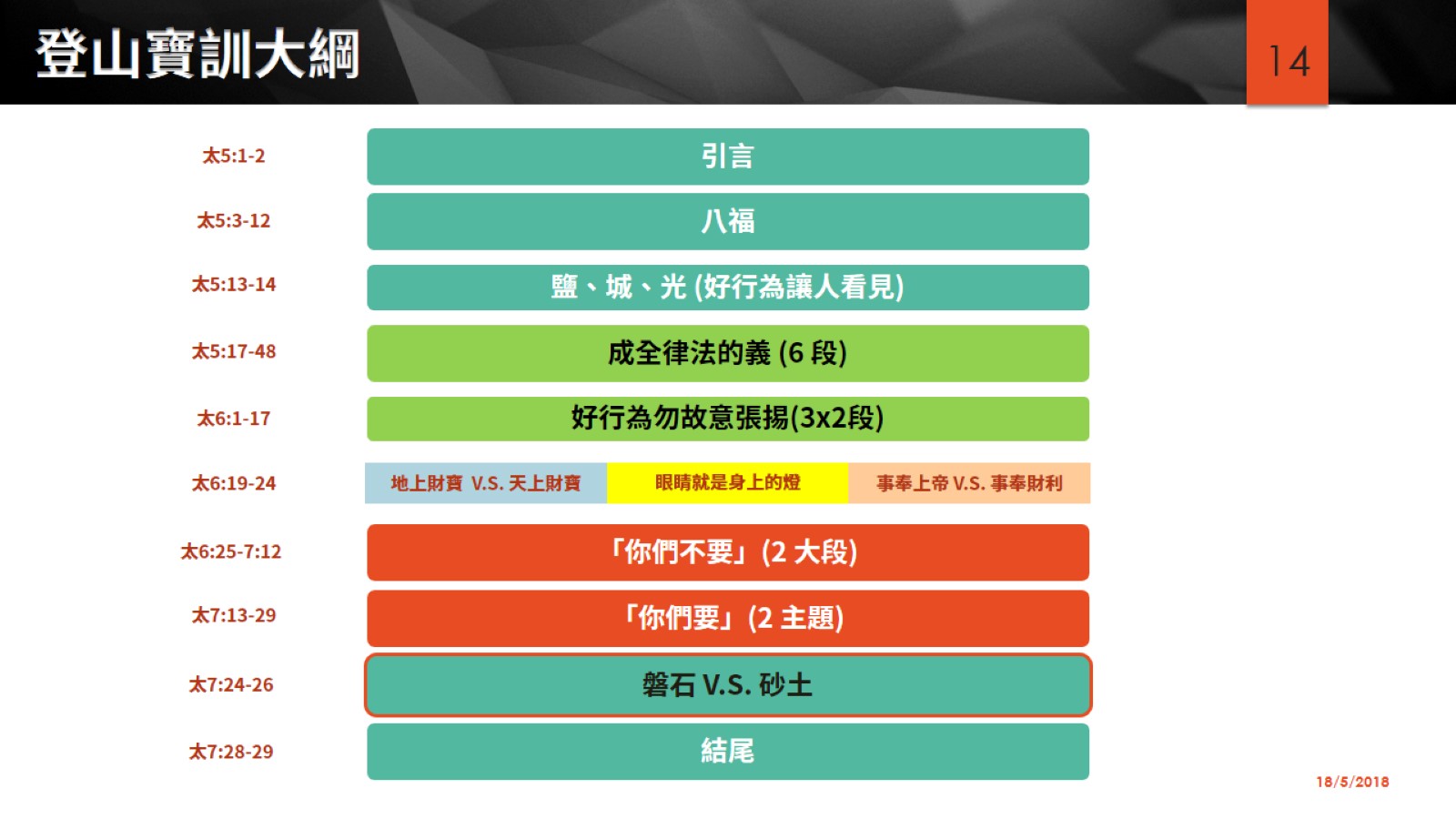 登山寶訓大綱
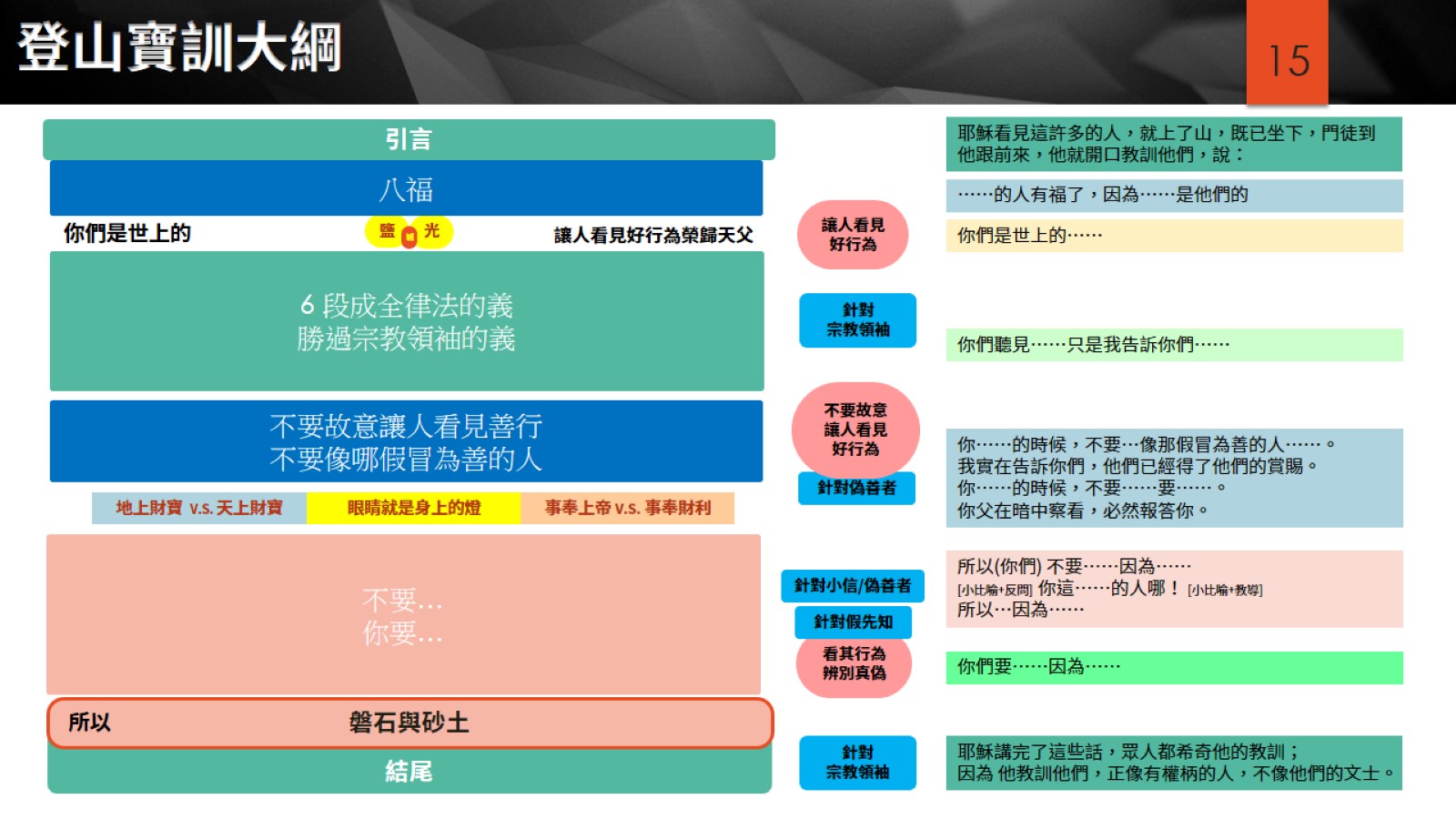 登山寶訓大綱
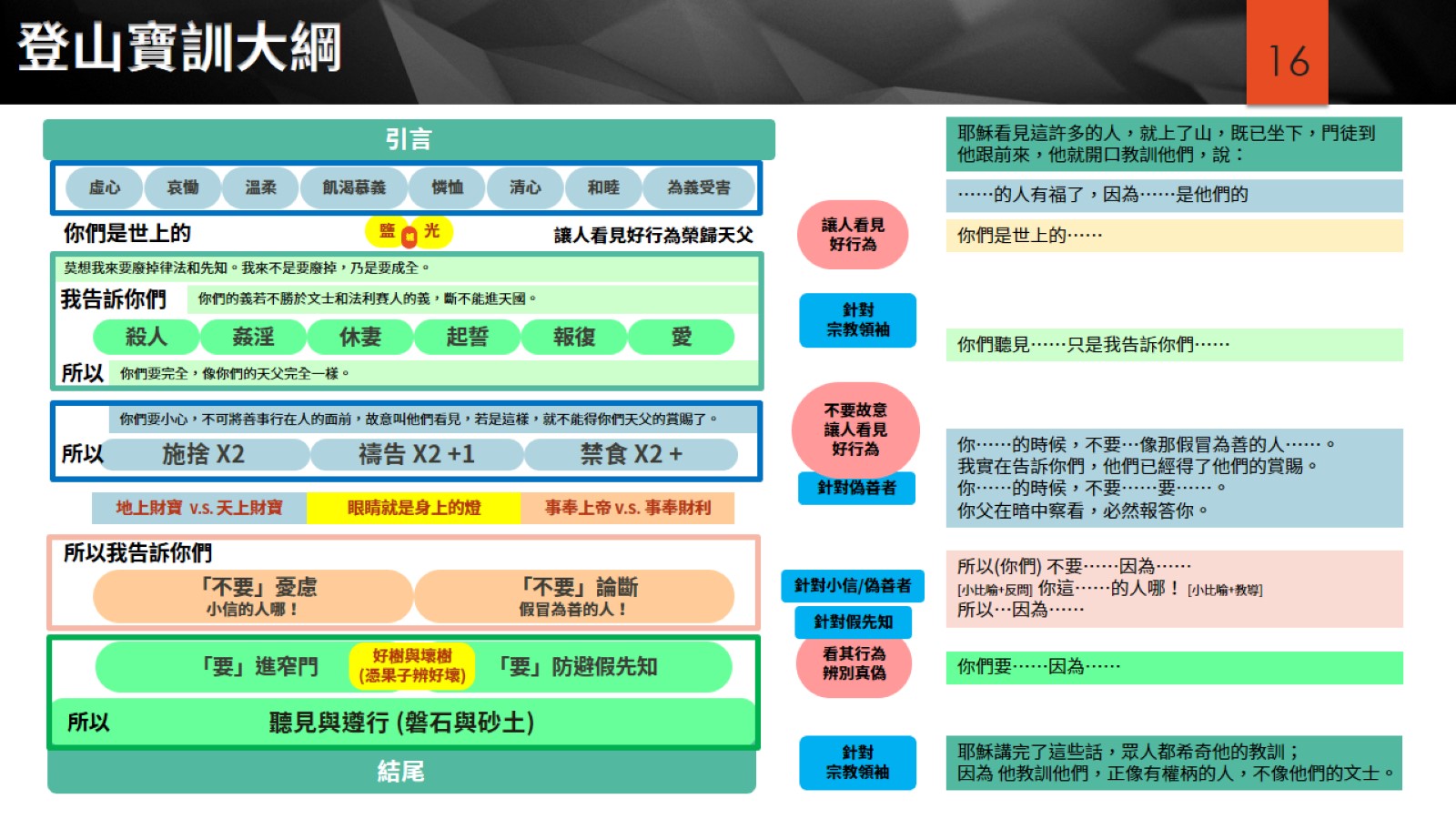 登山寶訓大綱
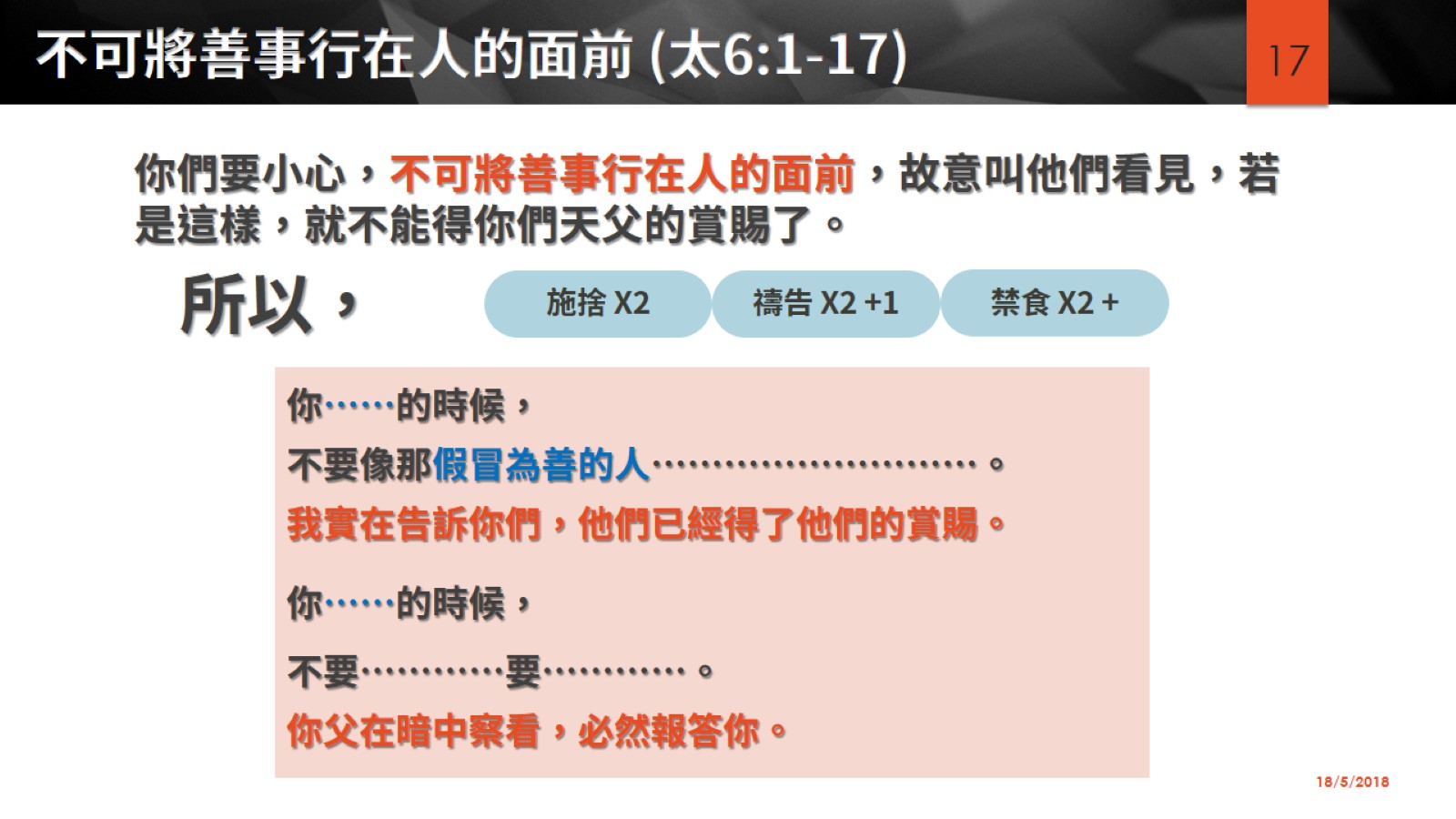 不可將善事行在人的面前 (太6:1-17)
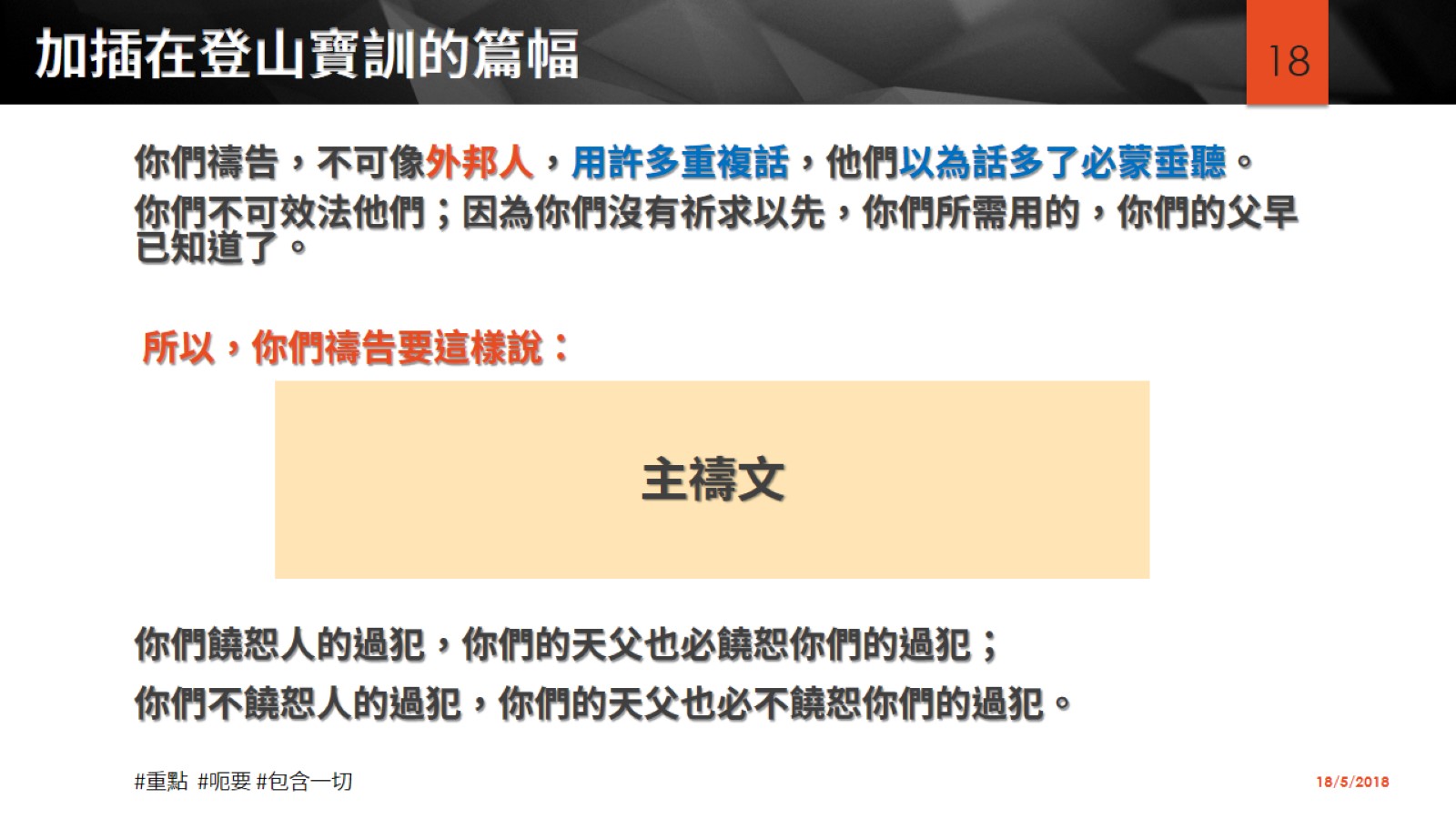 加插在登山寶訓的篇幅
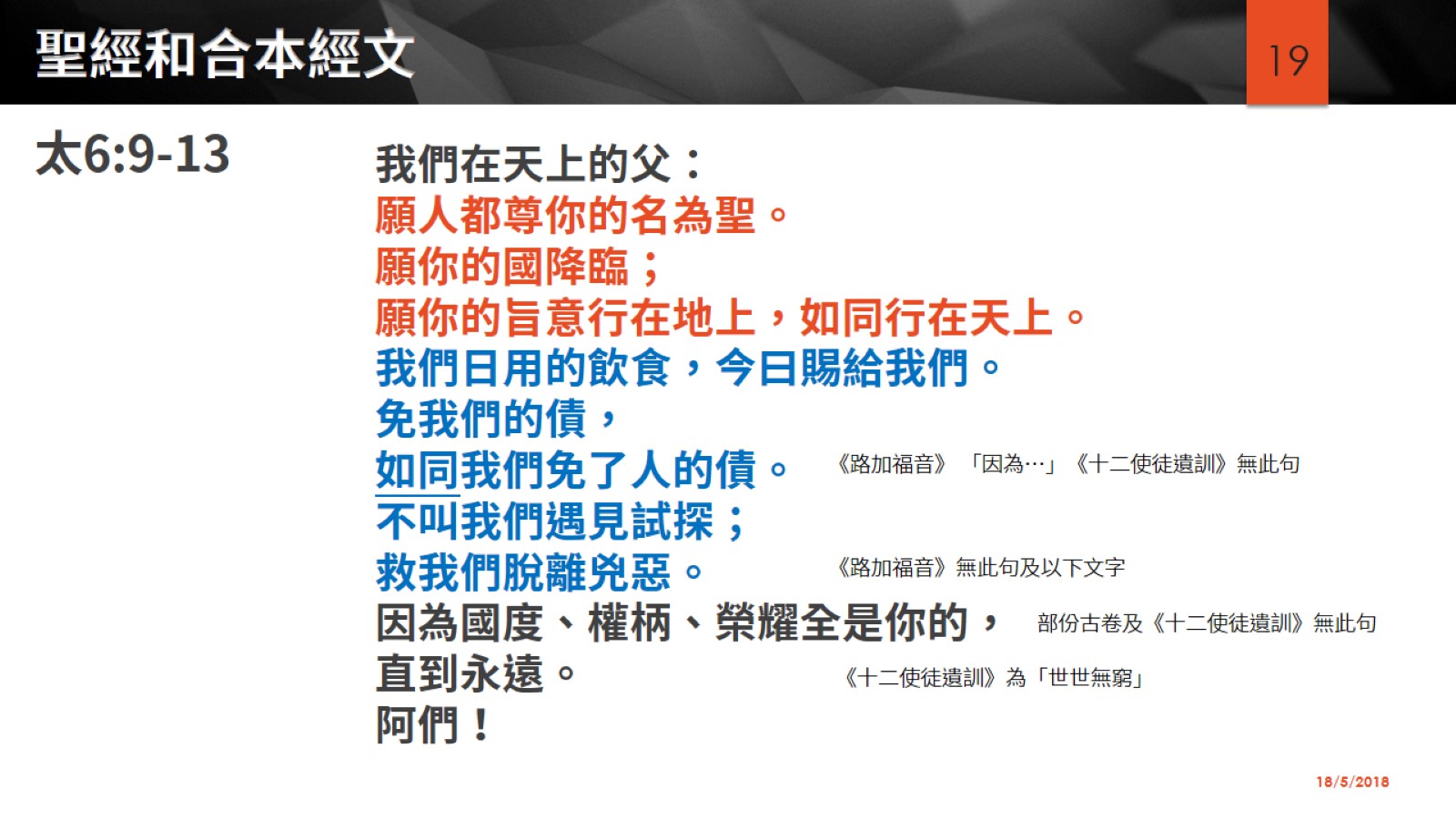 聖經和合本經文
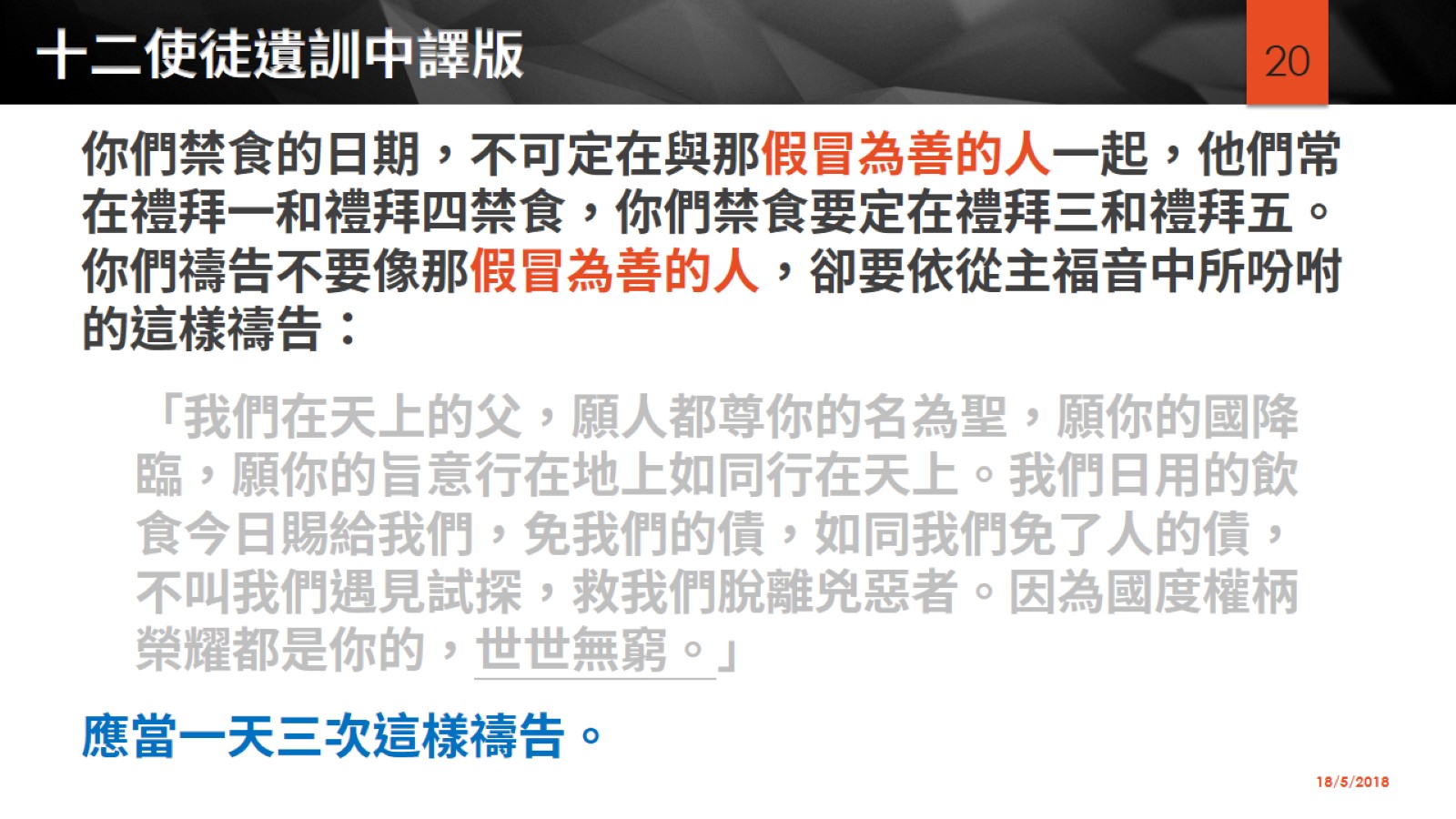 十二使徒遺訓中譯版
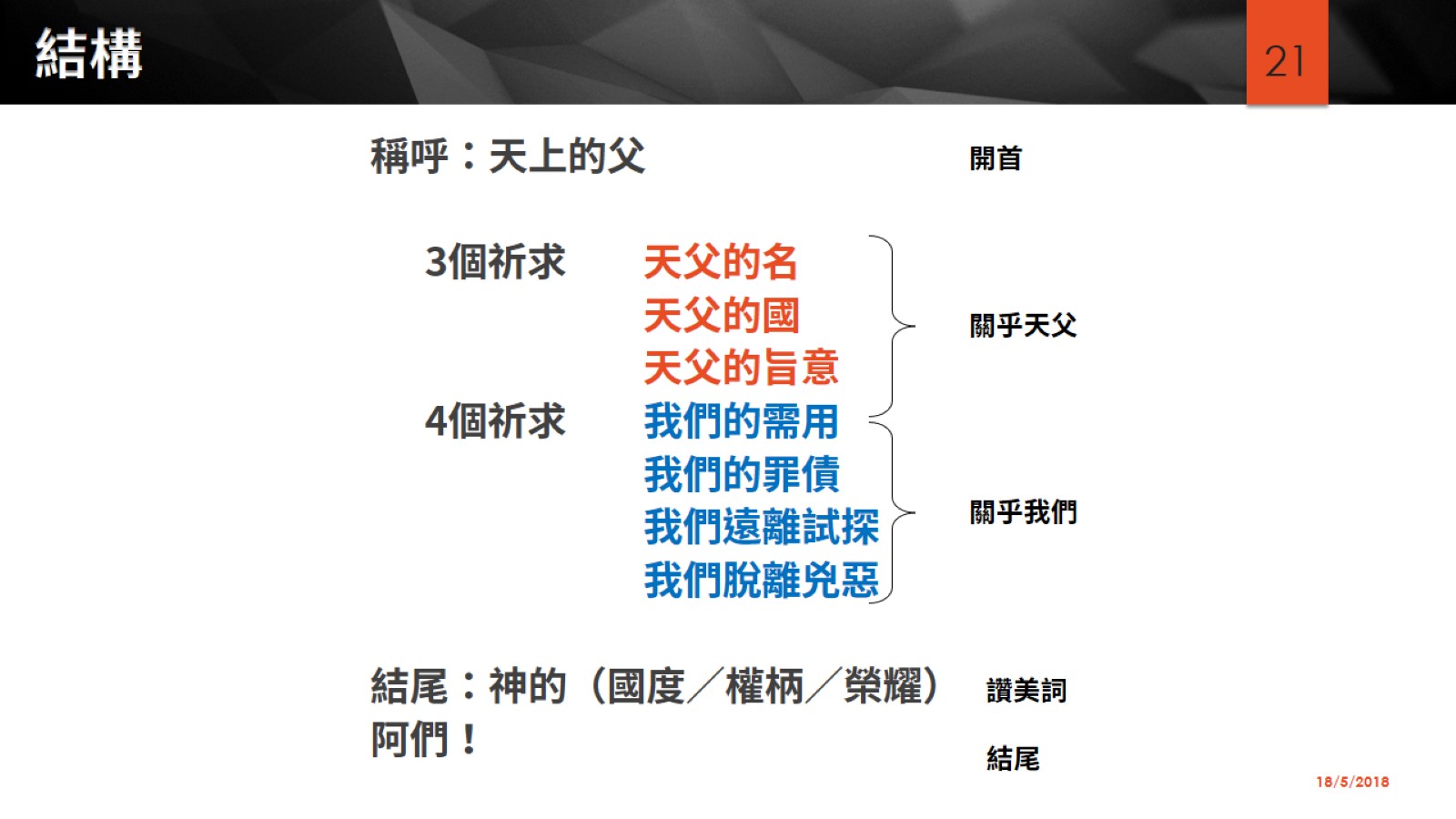 結構
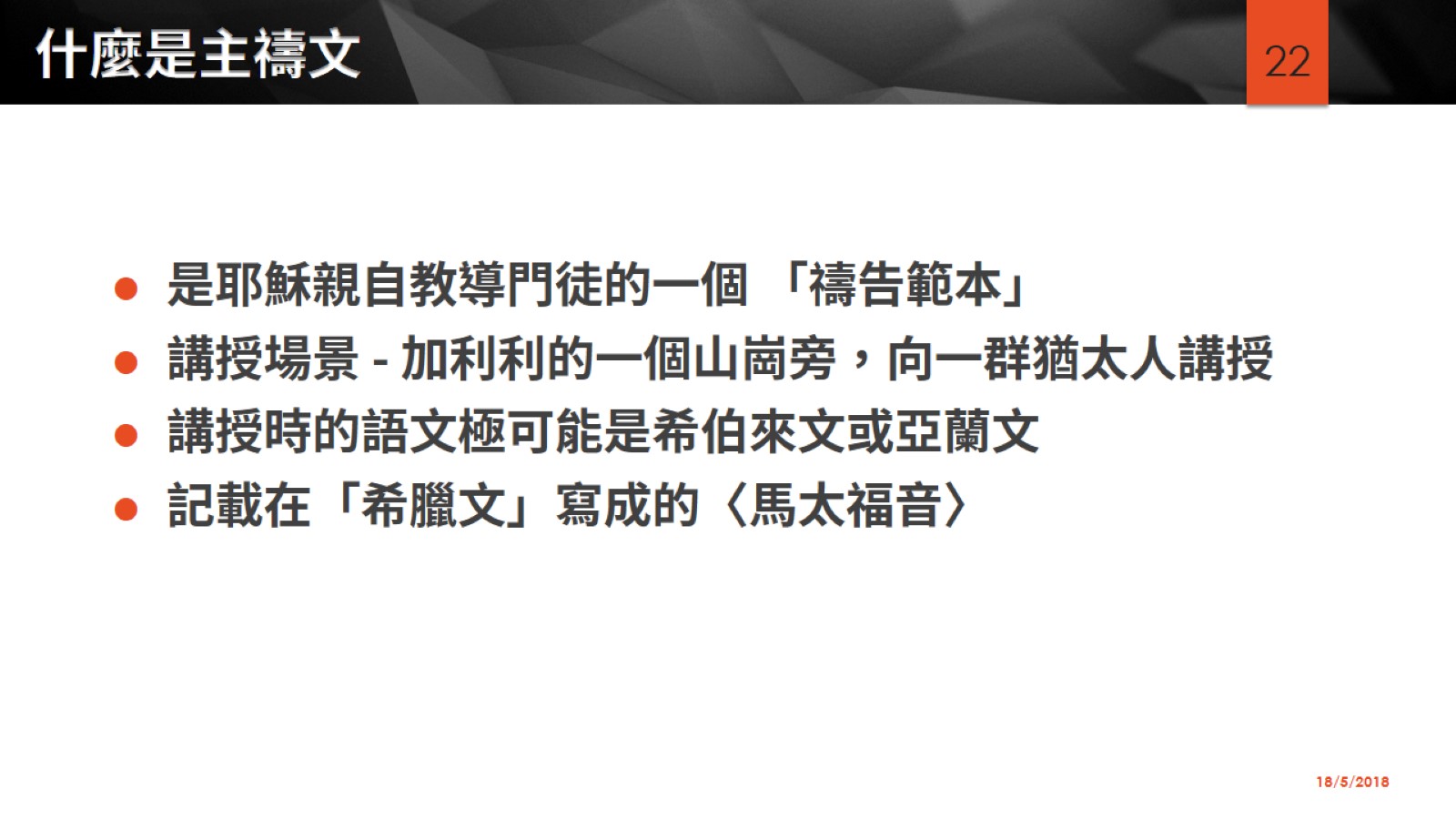 什麼是主禱文
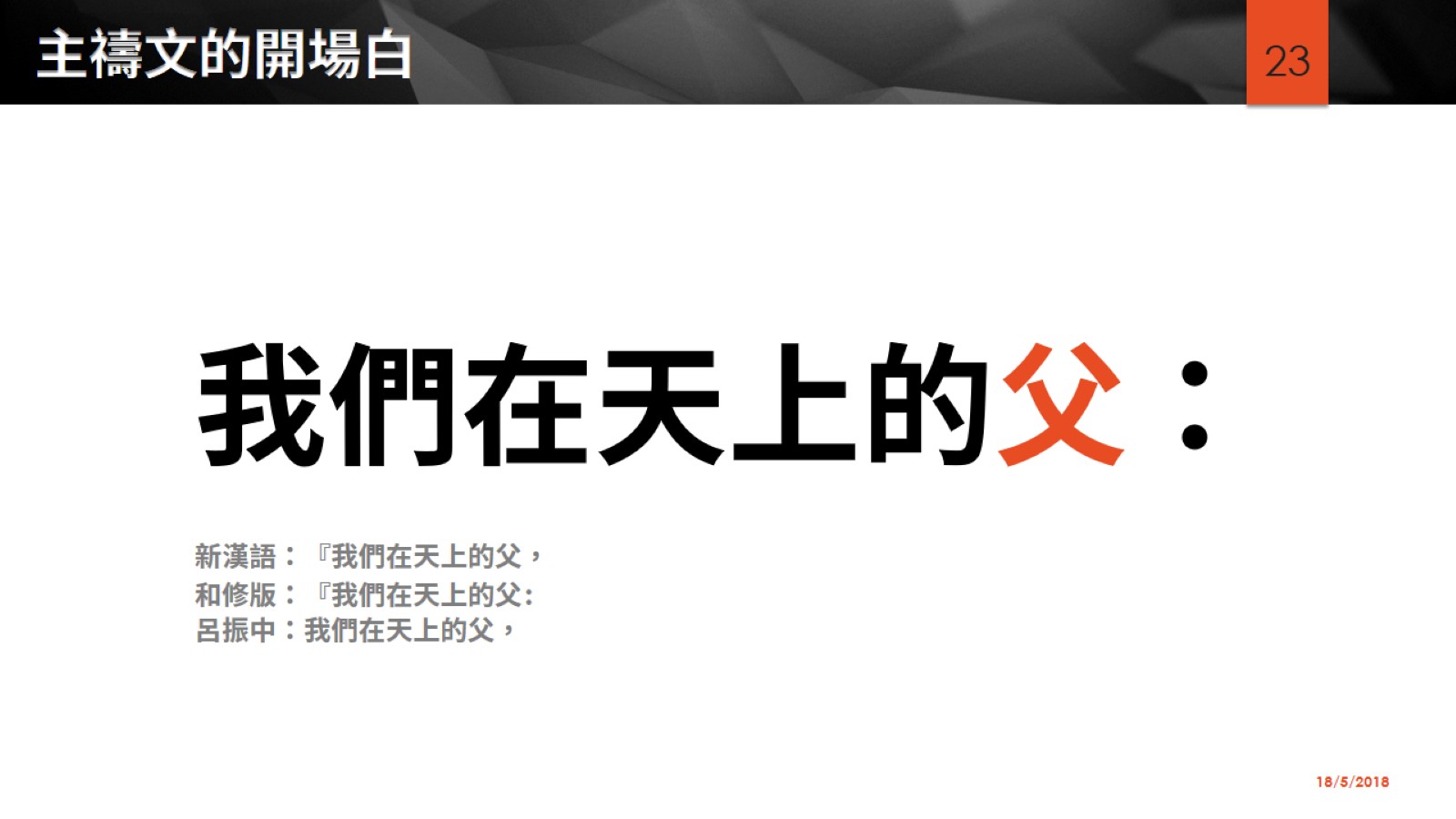 主禱文的開場白
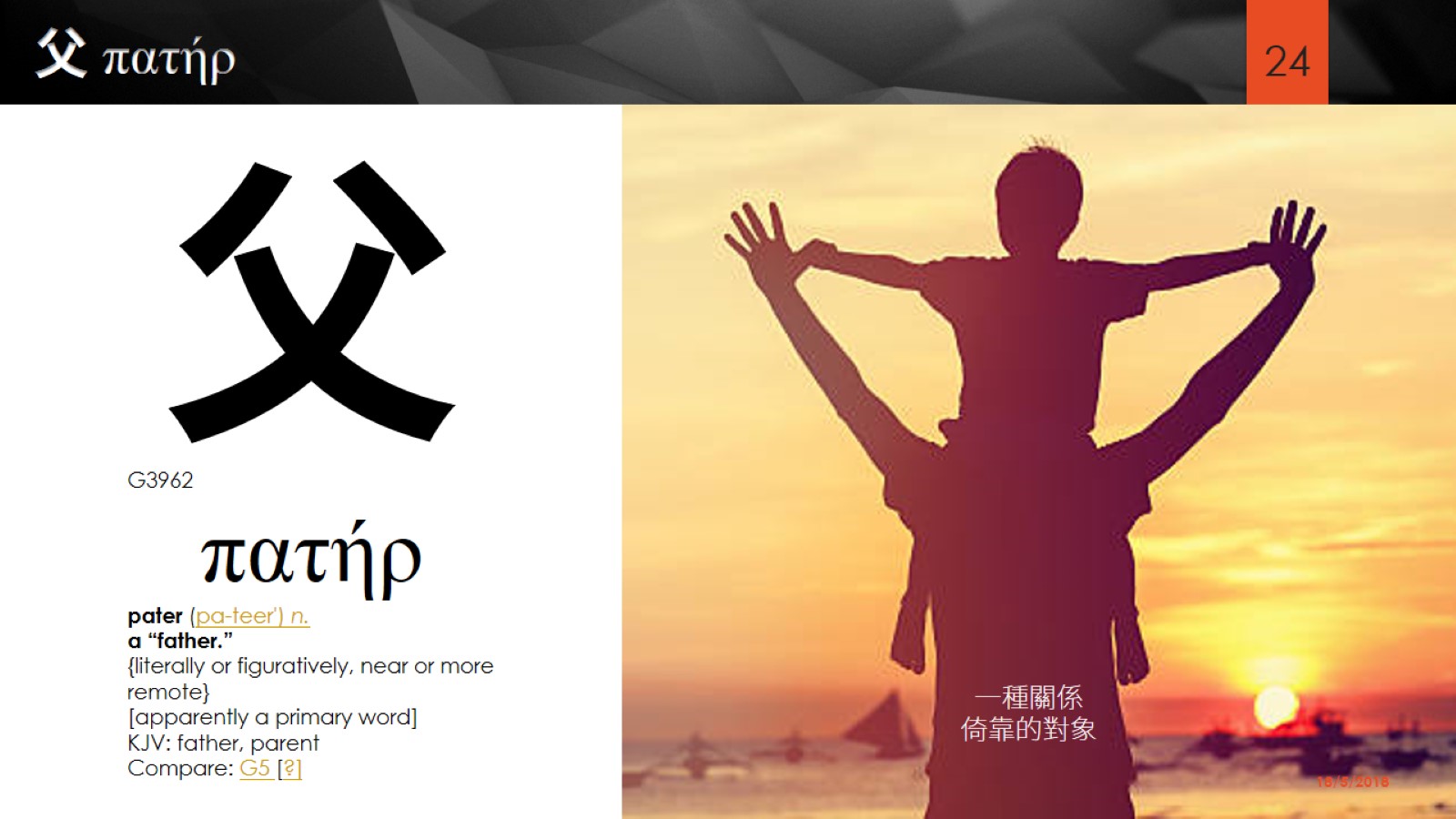 父 πατήρ
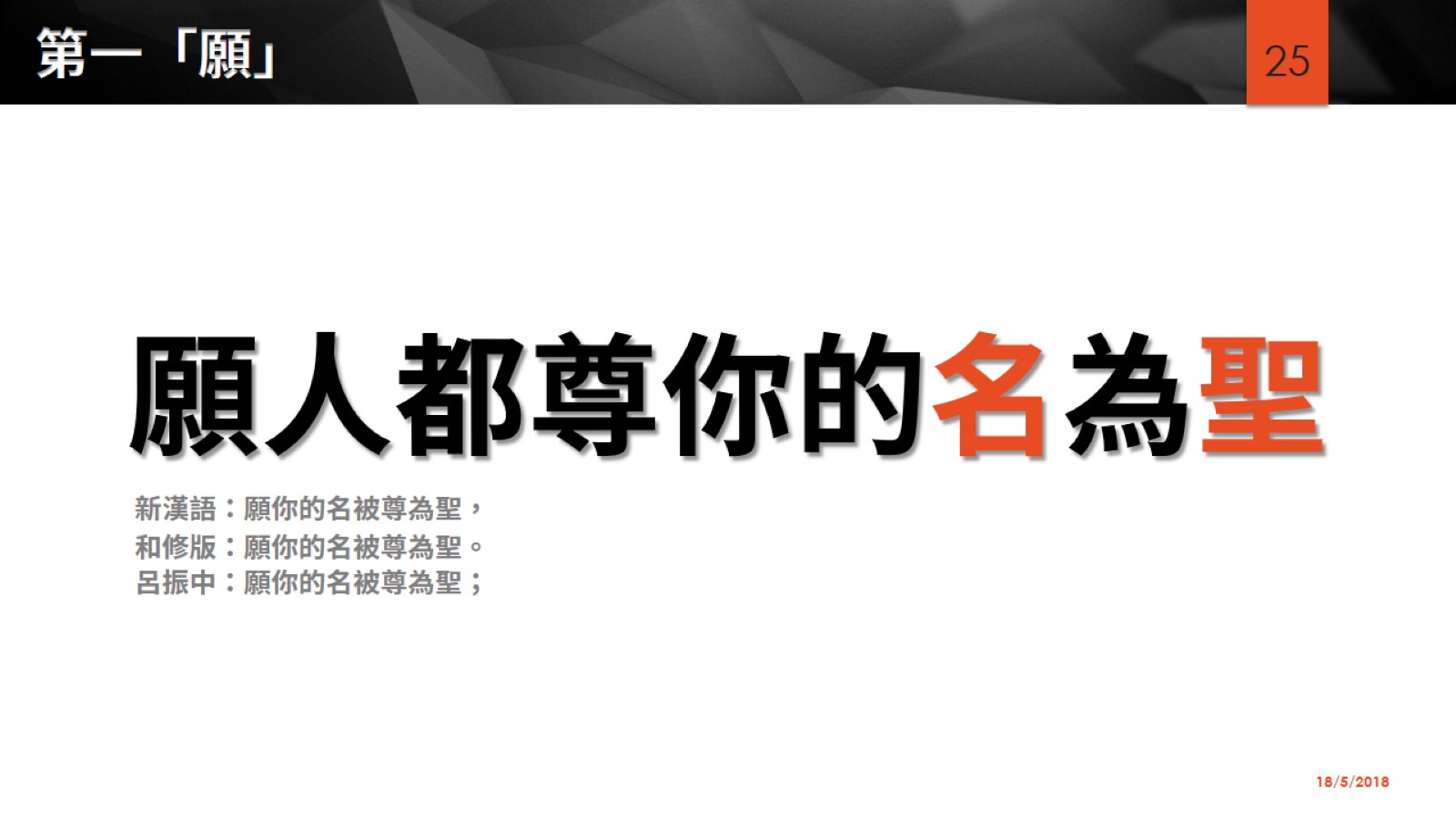 第一「願」
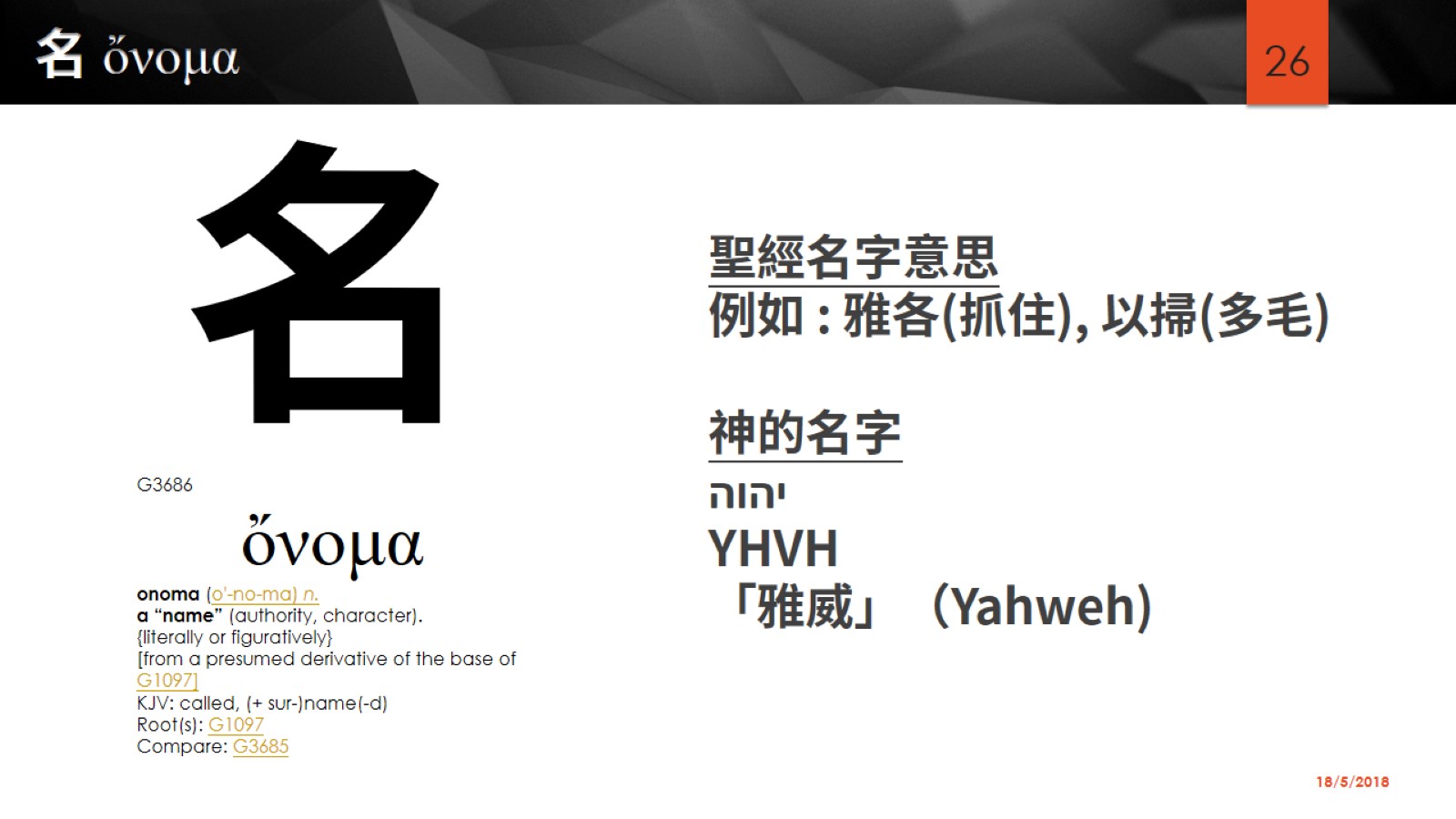 名 ὄνομα
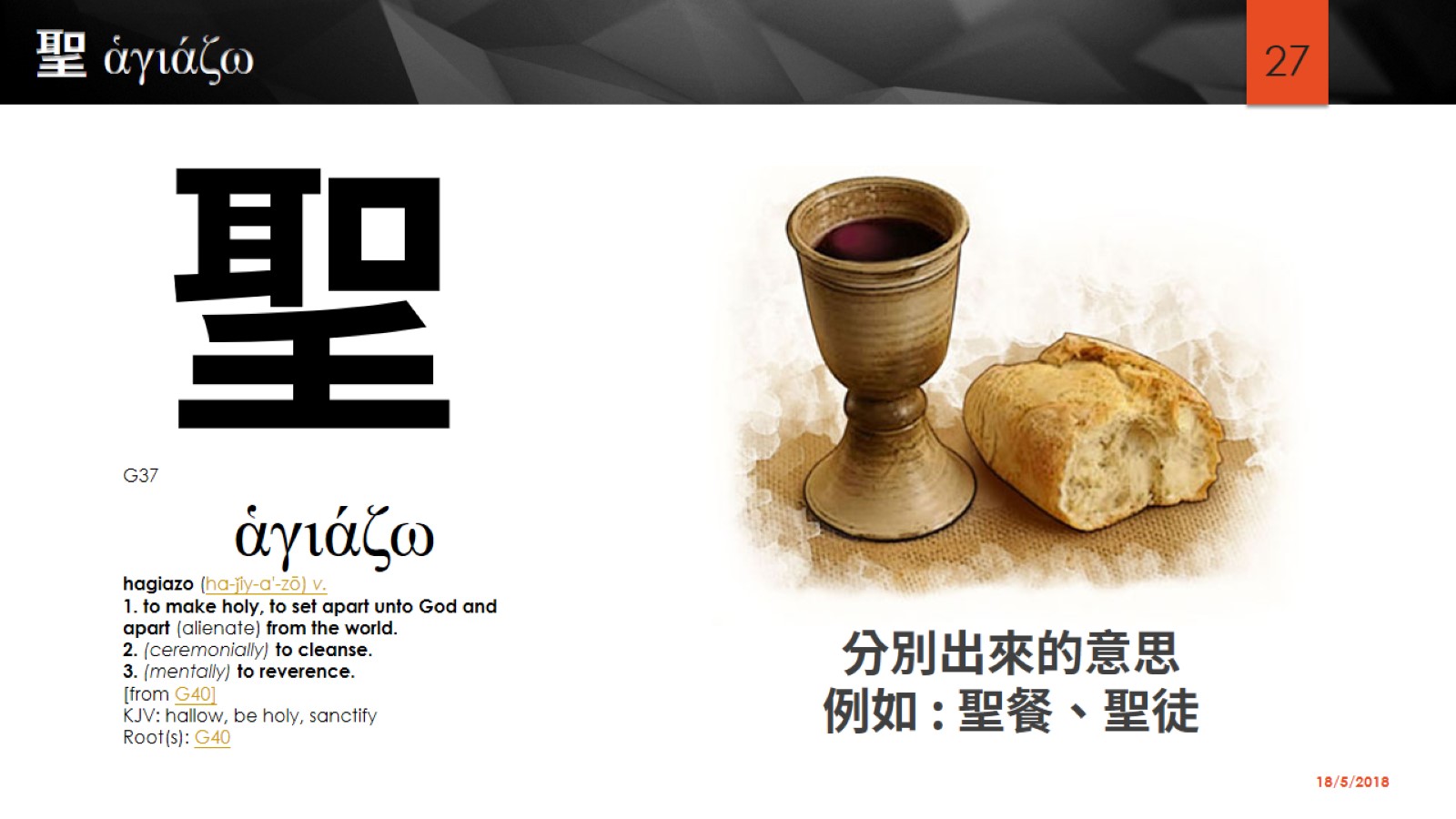 聖 ἁγιάζω
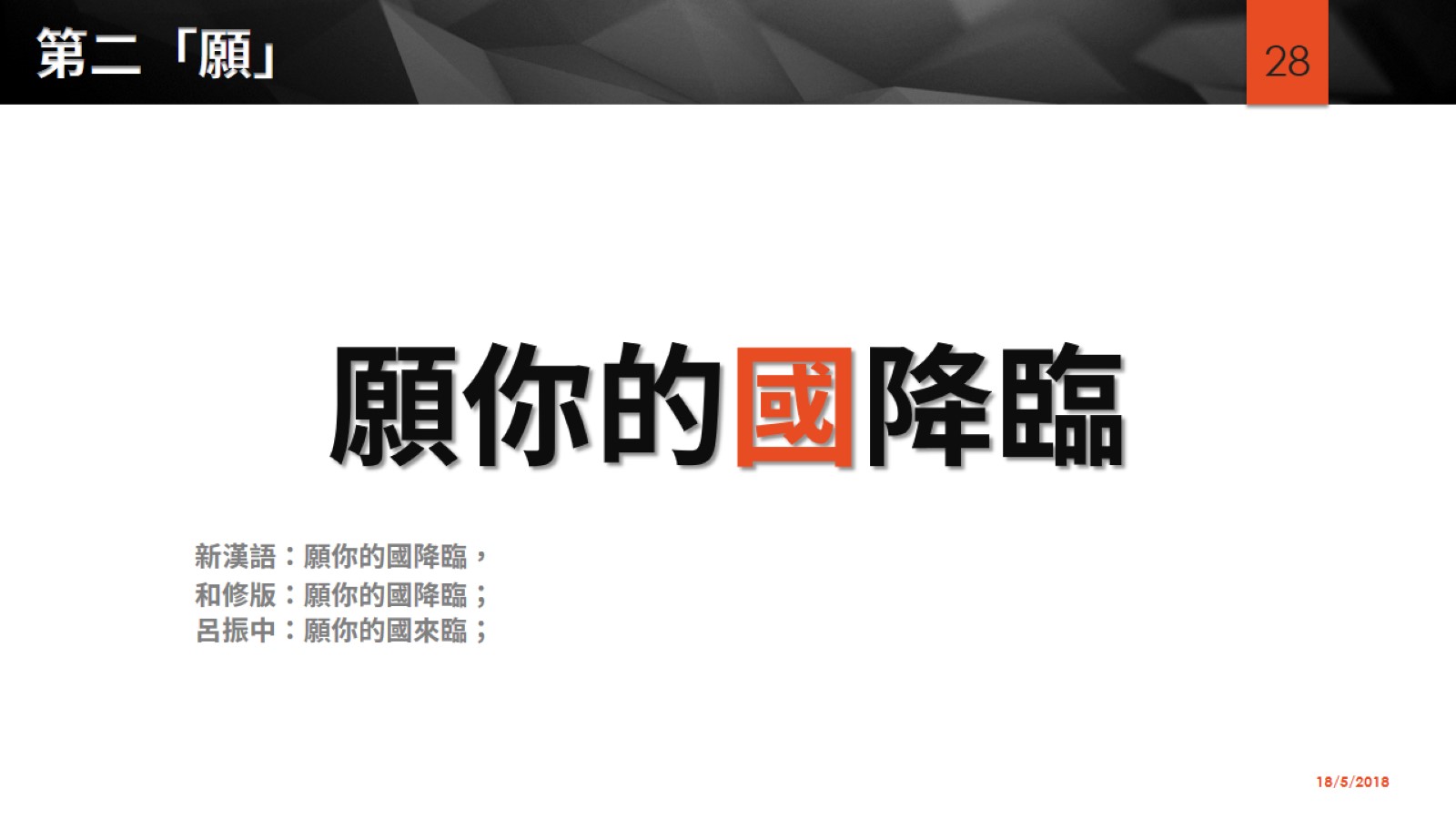 第二「願」
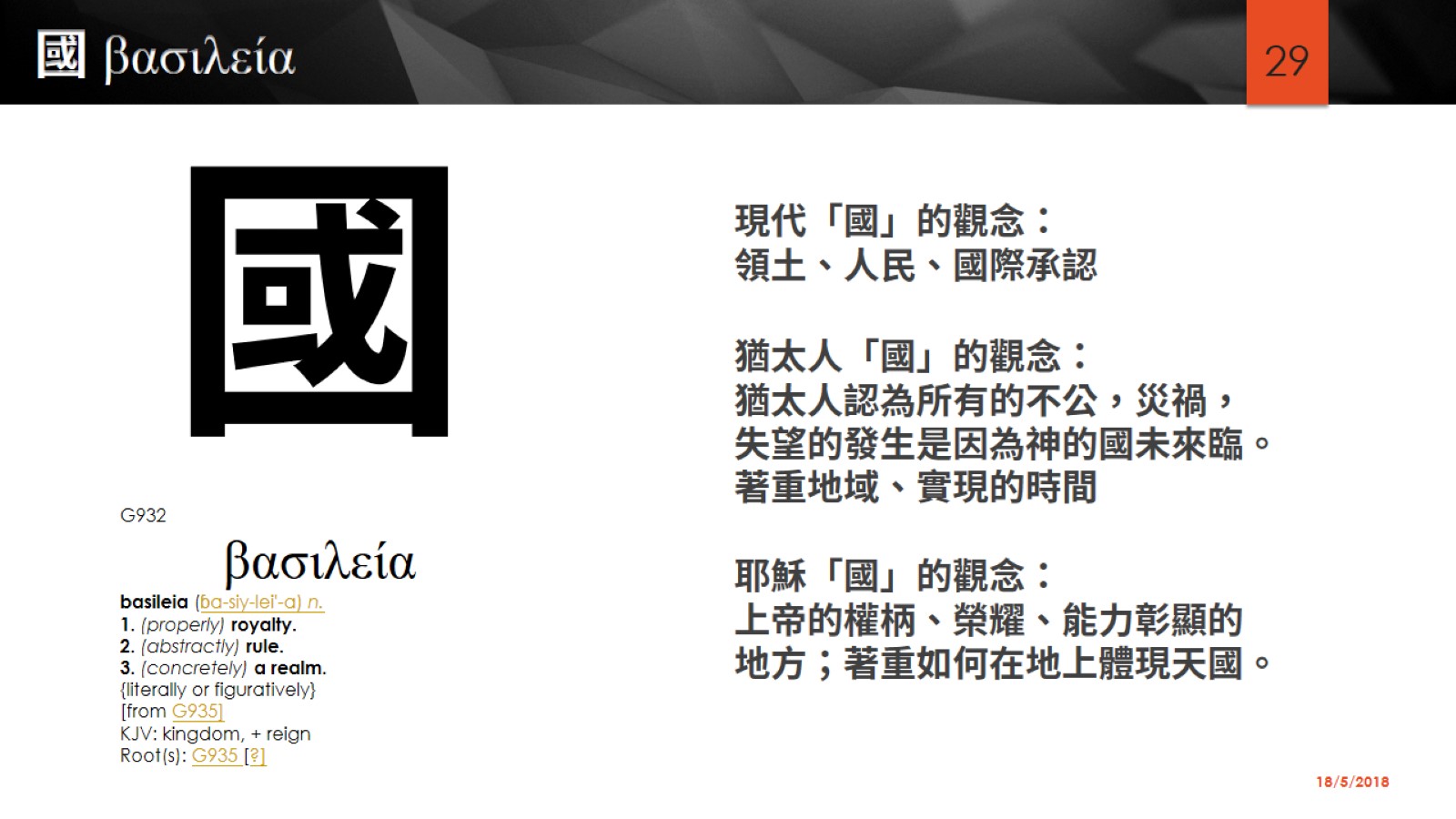 國 βασιλεία
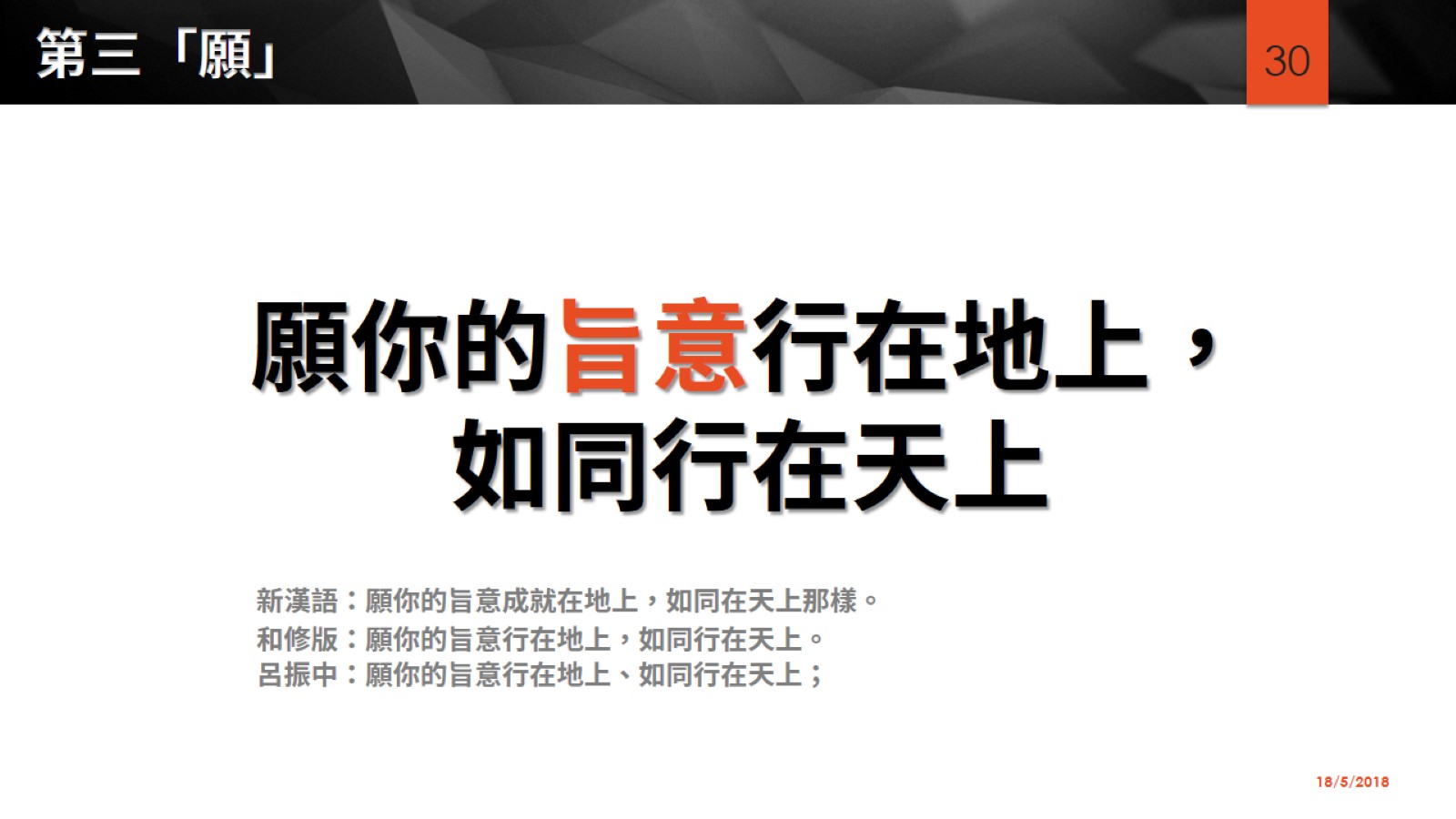 第三「願」
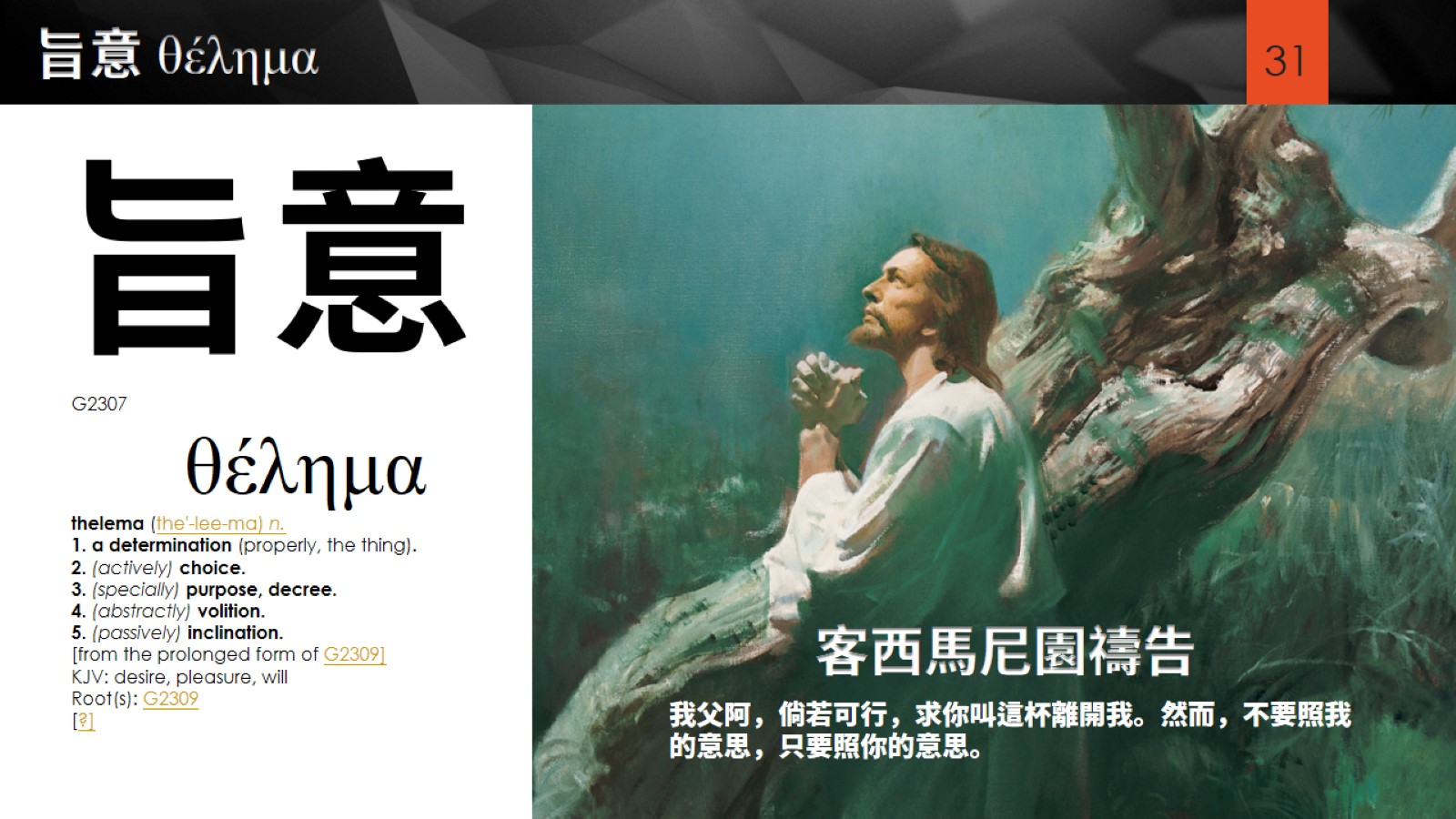 旨意 θέλημα
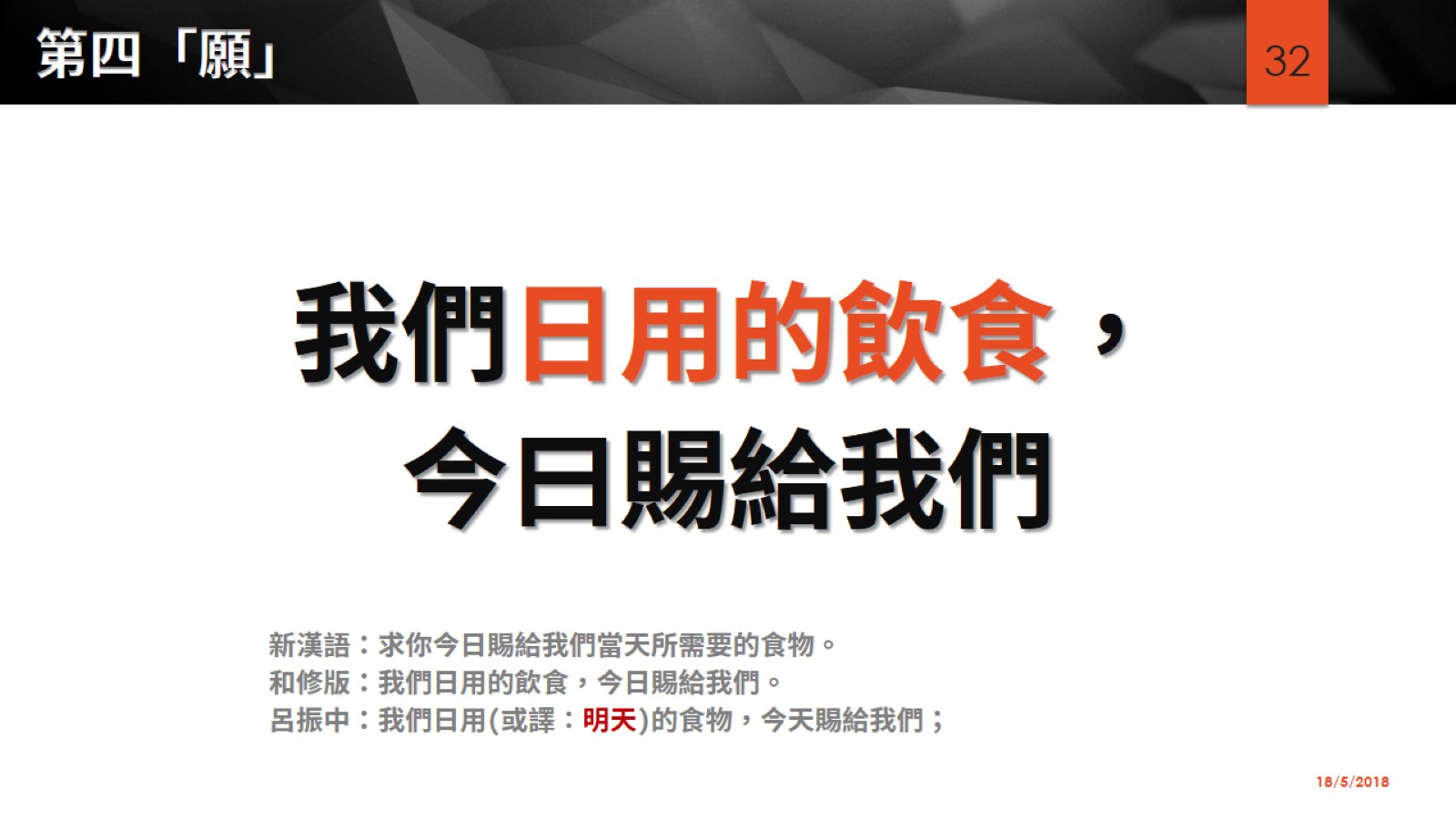 第四「願」
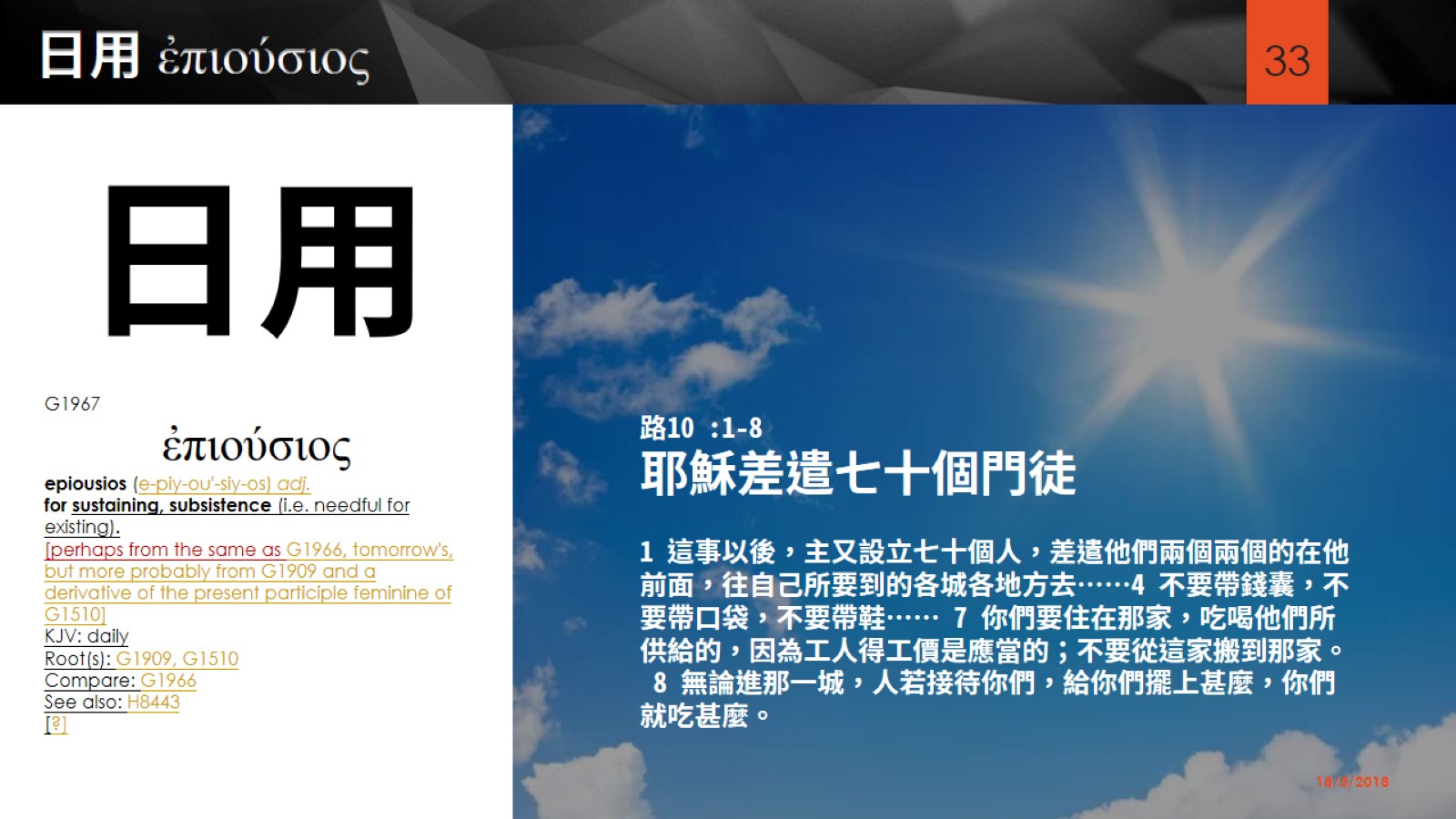 日用 ἐπιούσιος
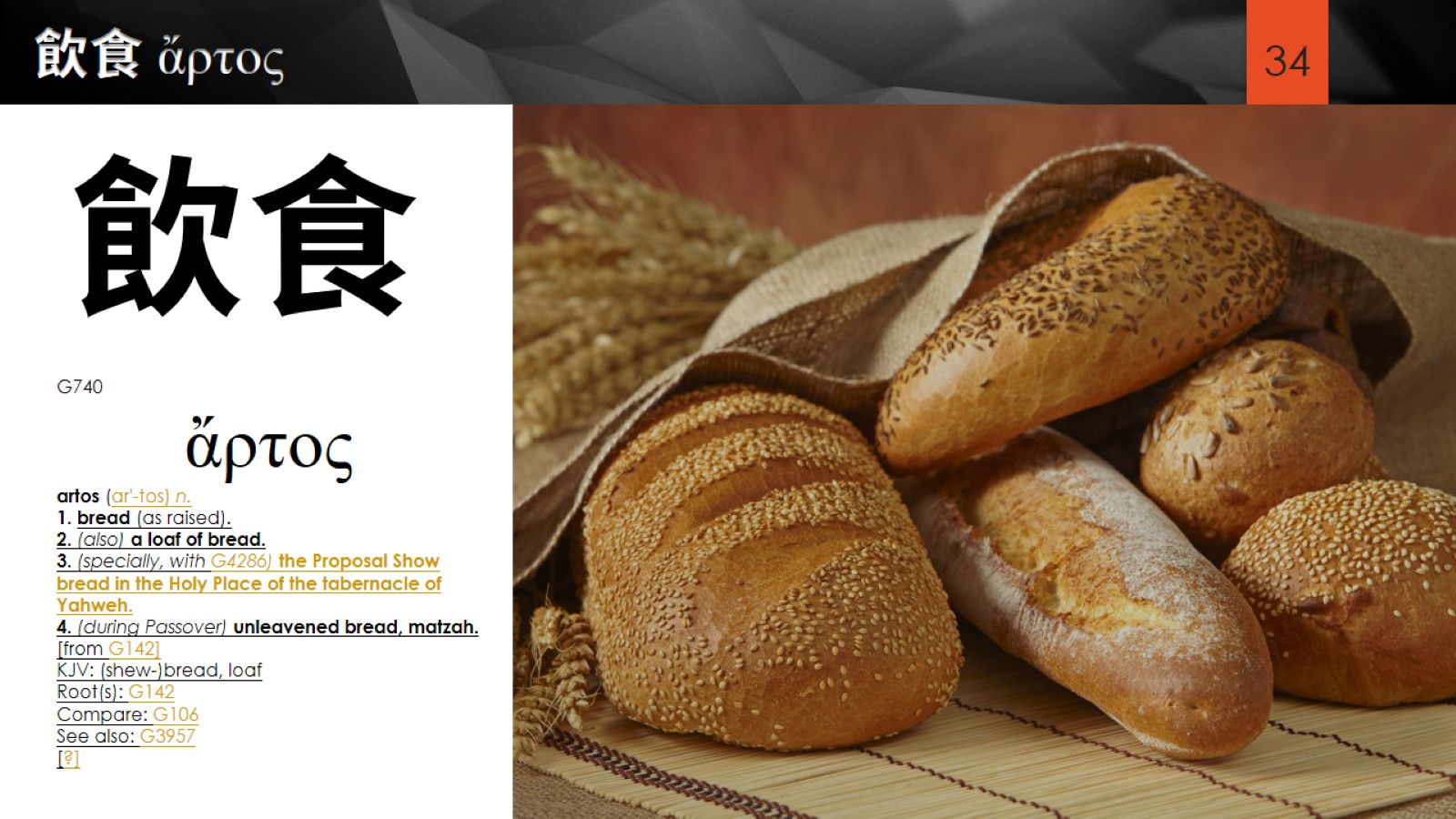 飲食 ἄρτος
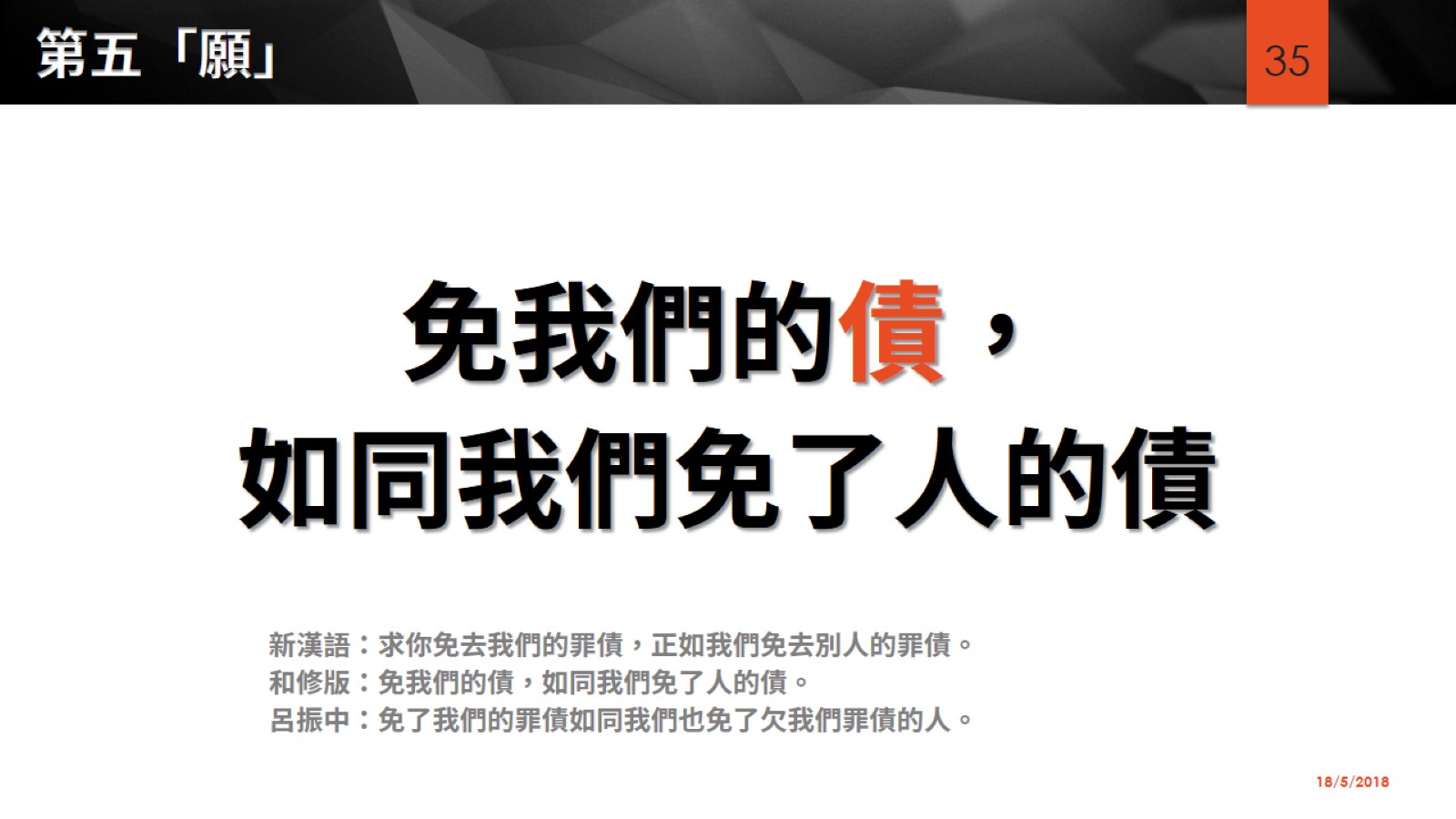 第五「願」
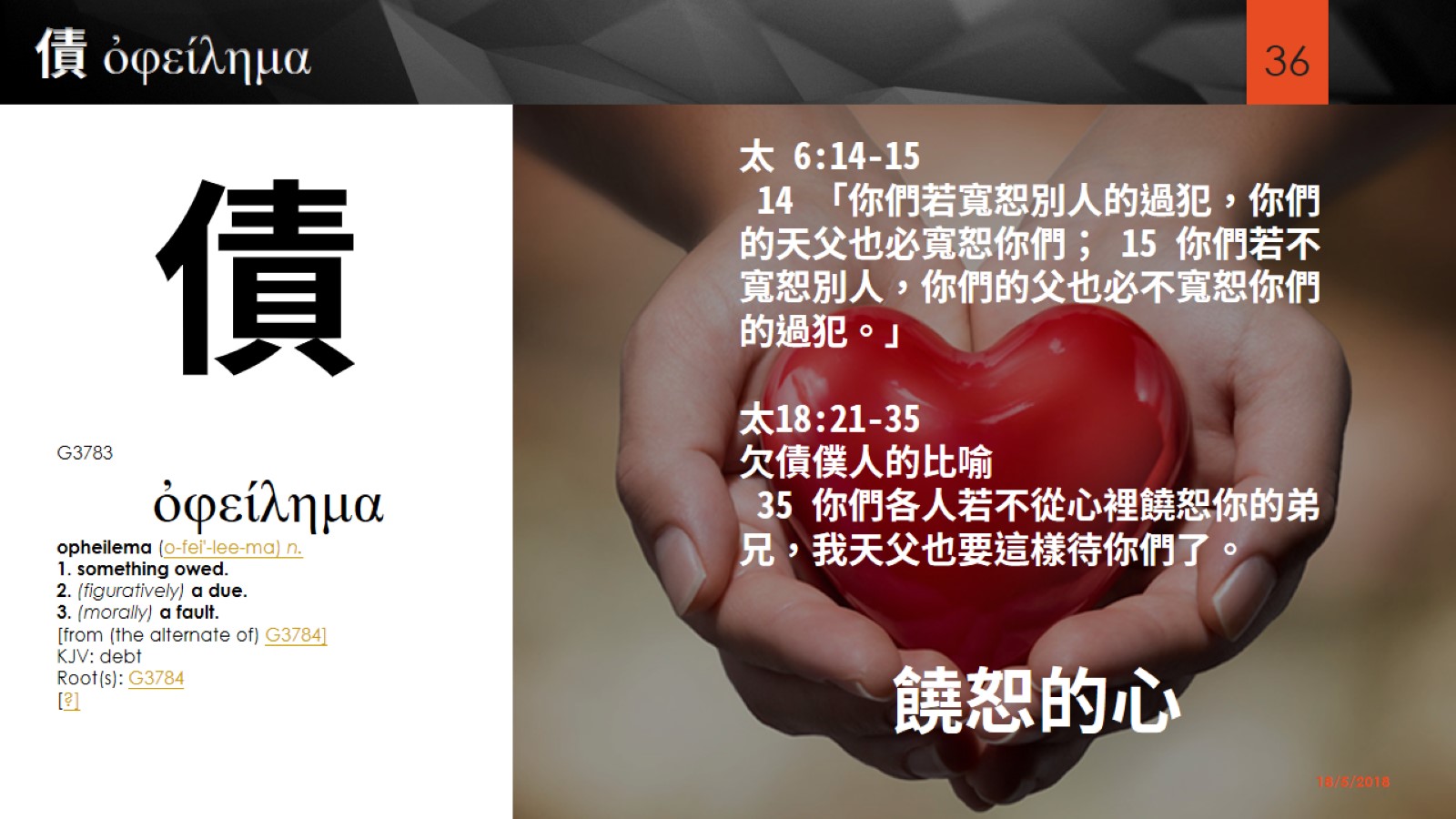 債 ὀφείλημα
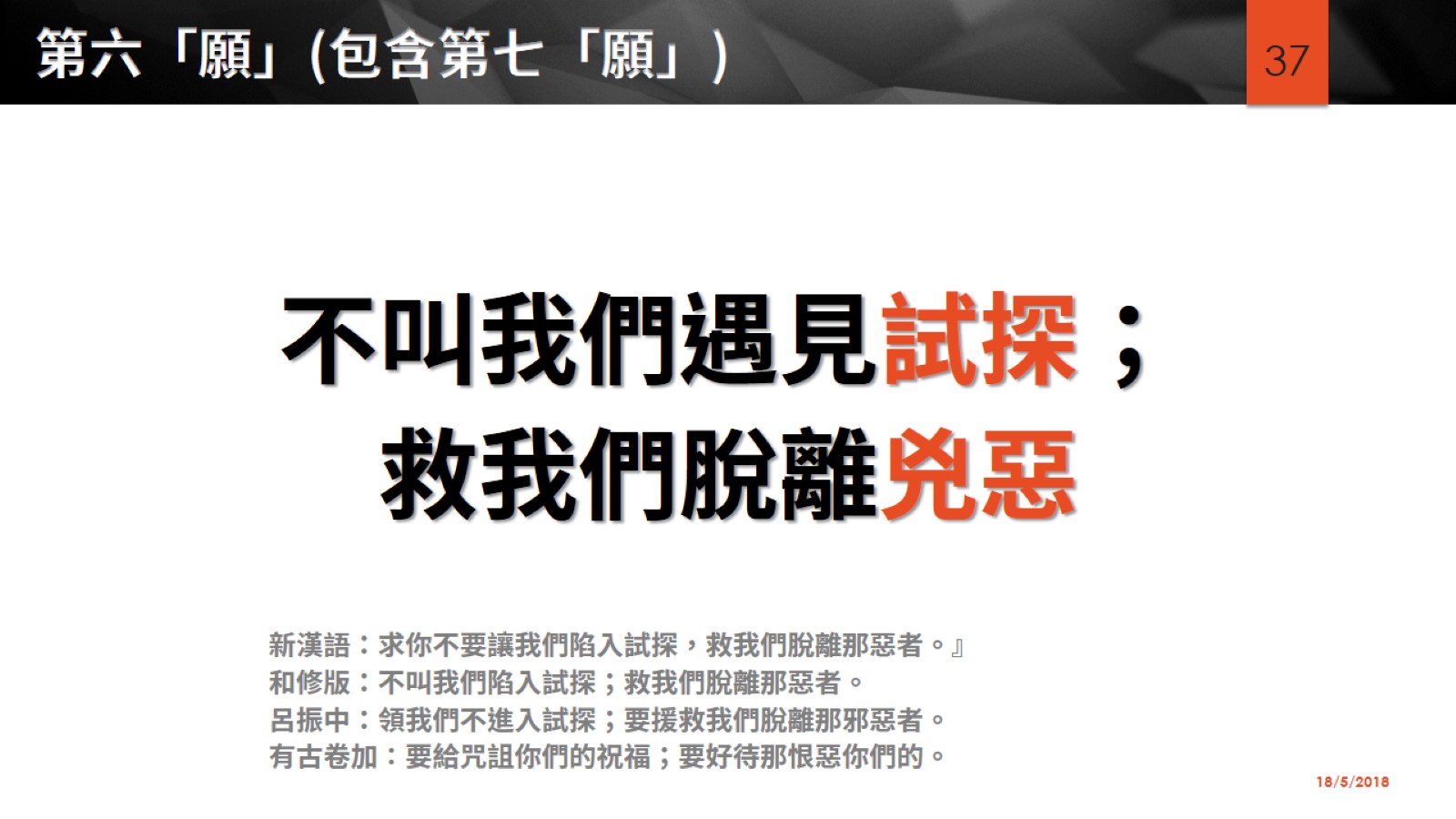 第六「願」(包含第七「願」)
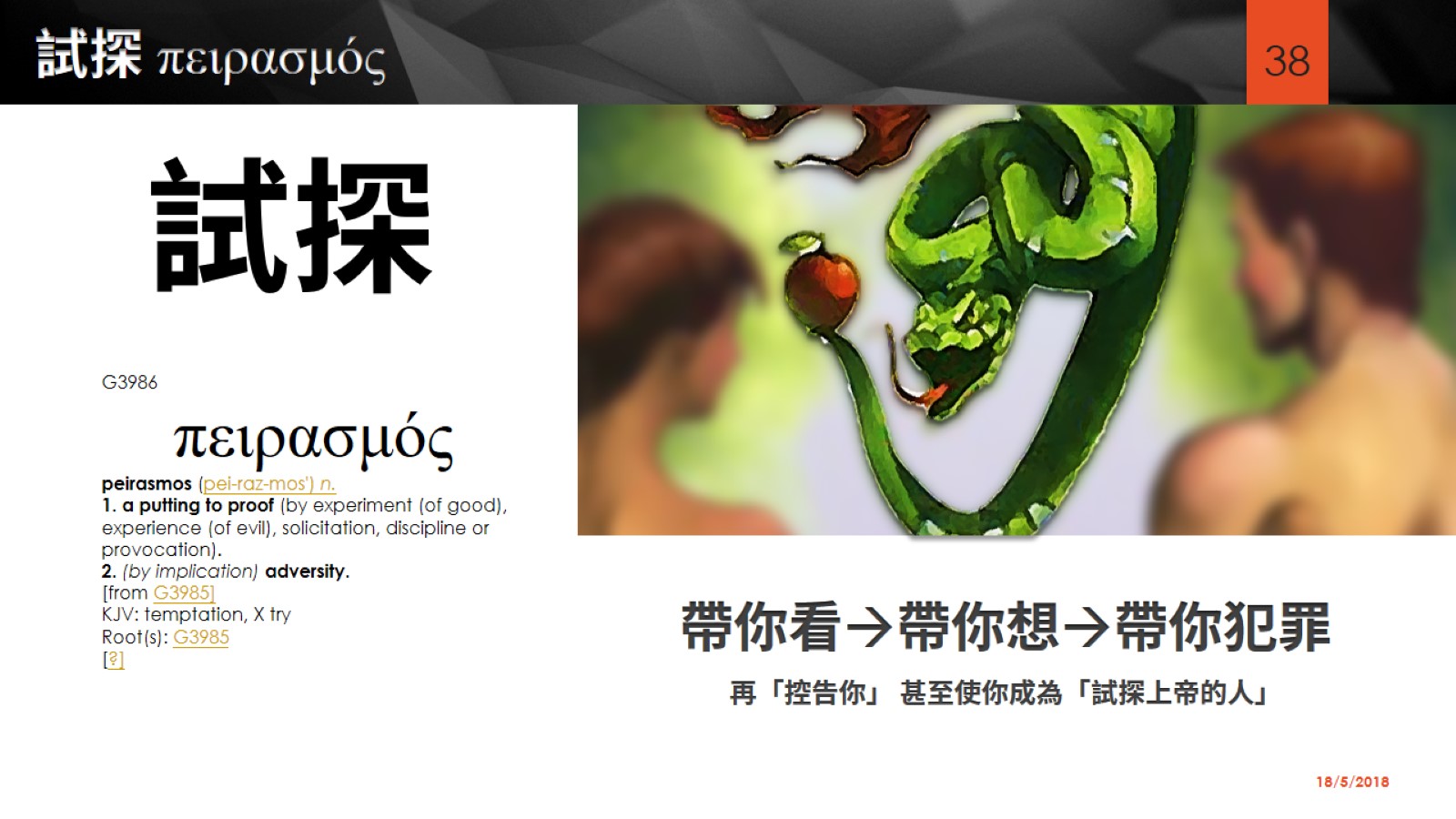 試探 πειρασμός
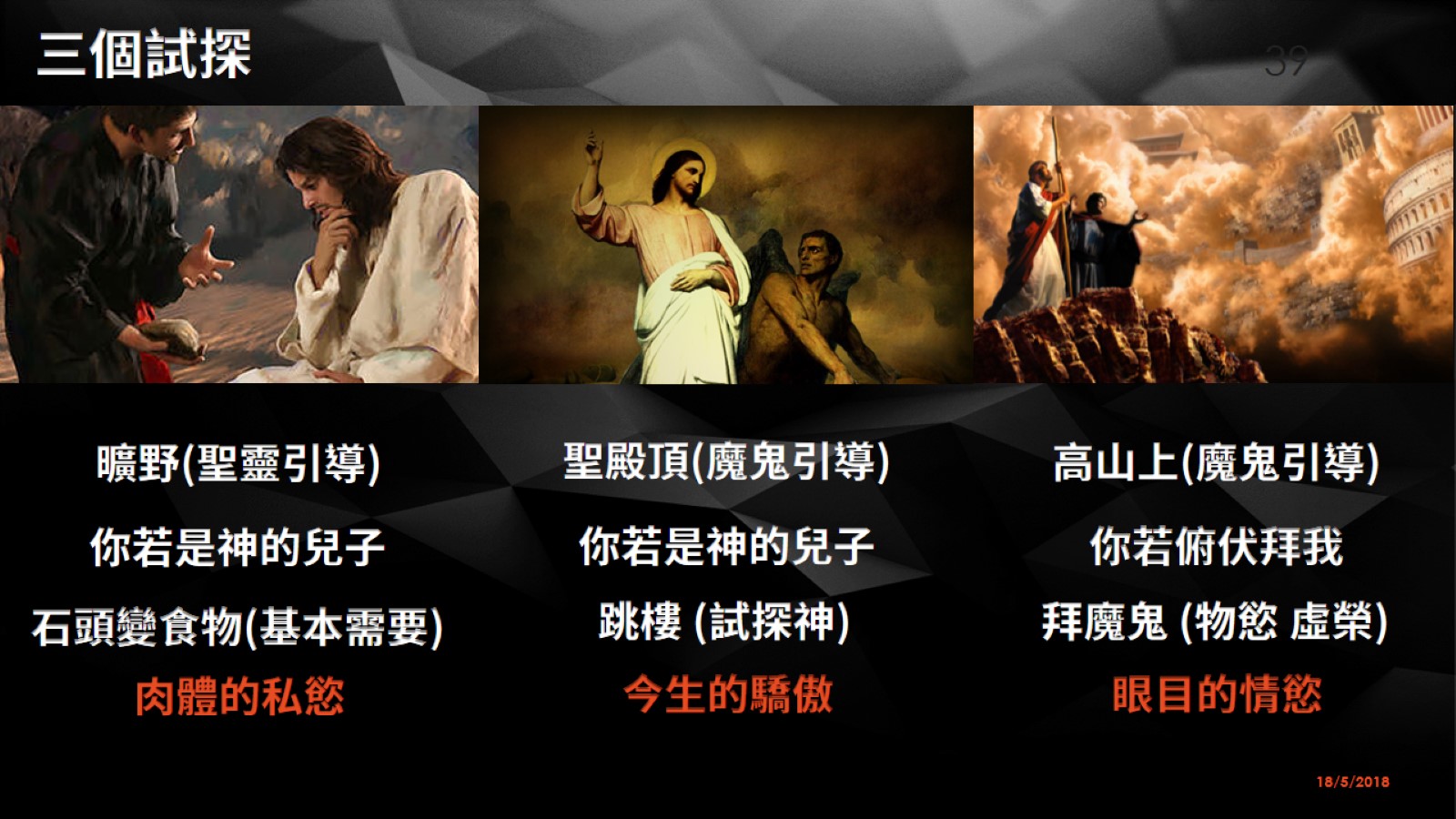 三個試探
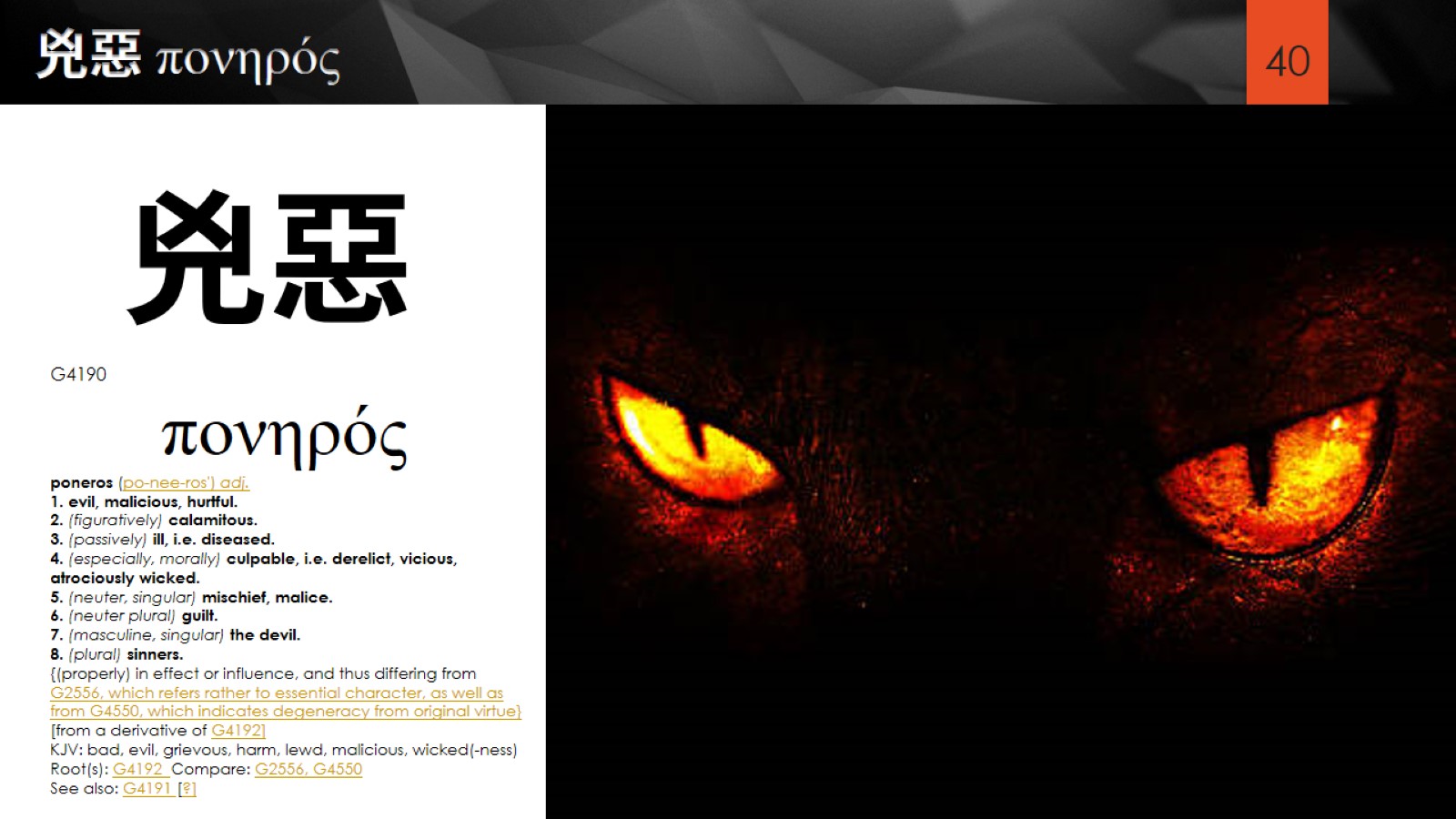 兇惡 πονηρός
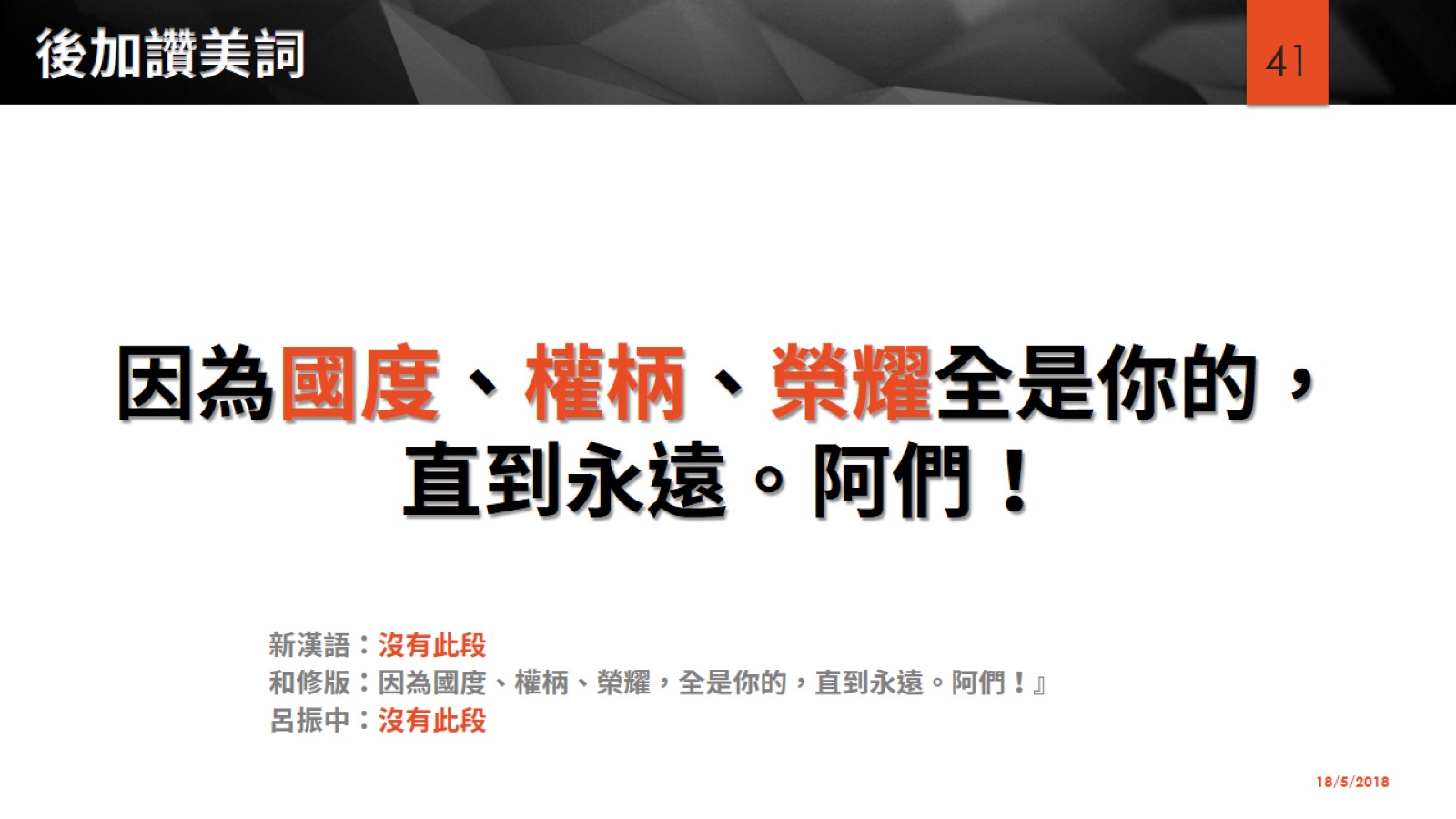 後加讚美詞
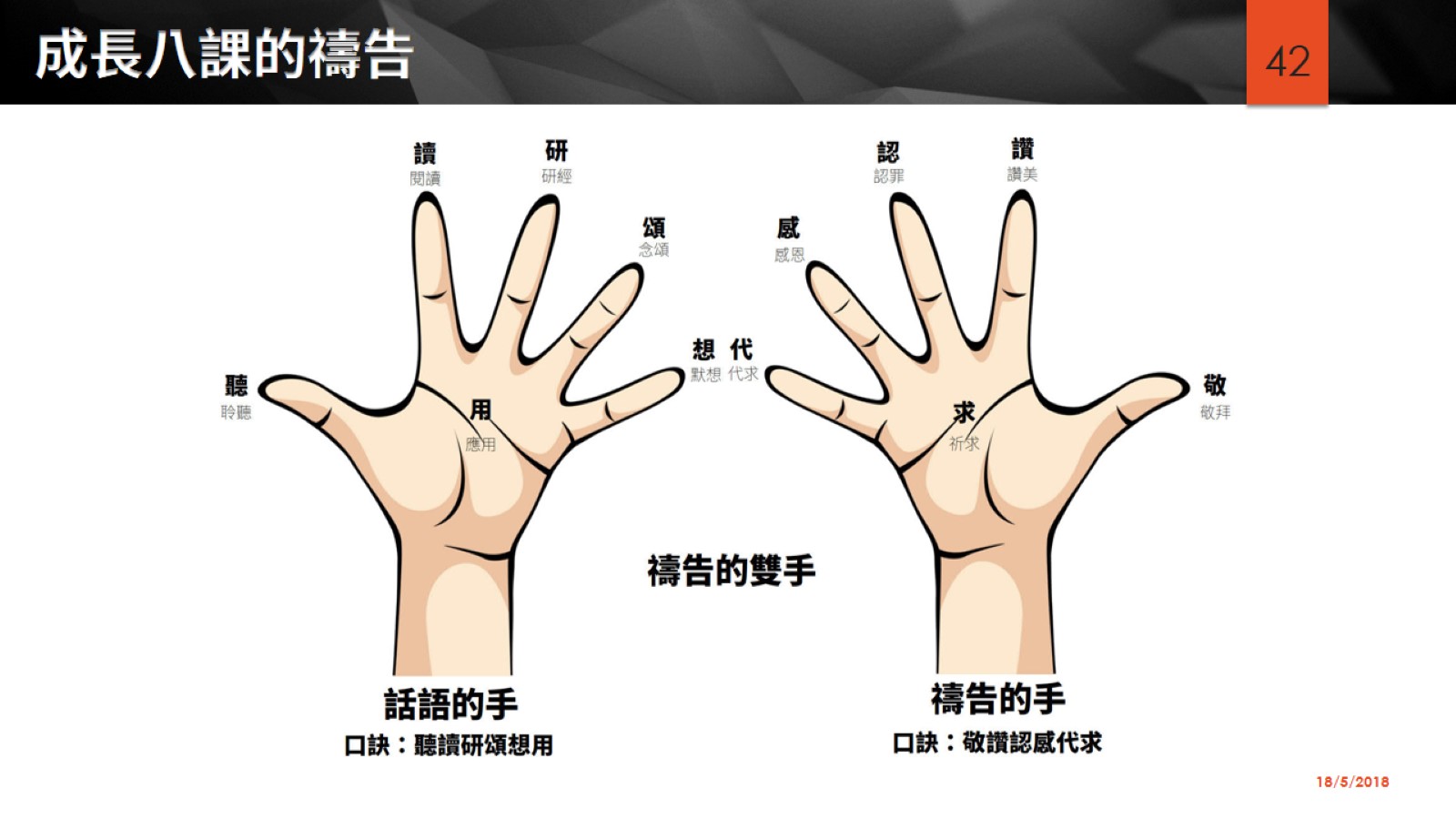 成長八課的禱告
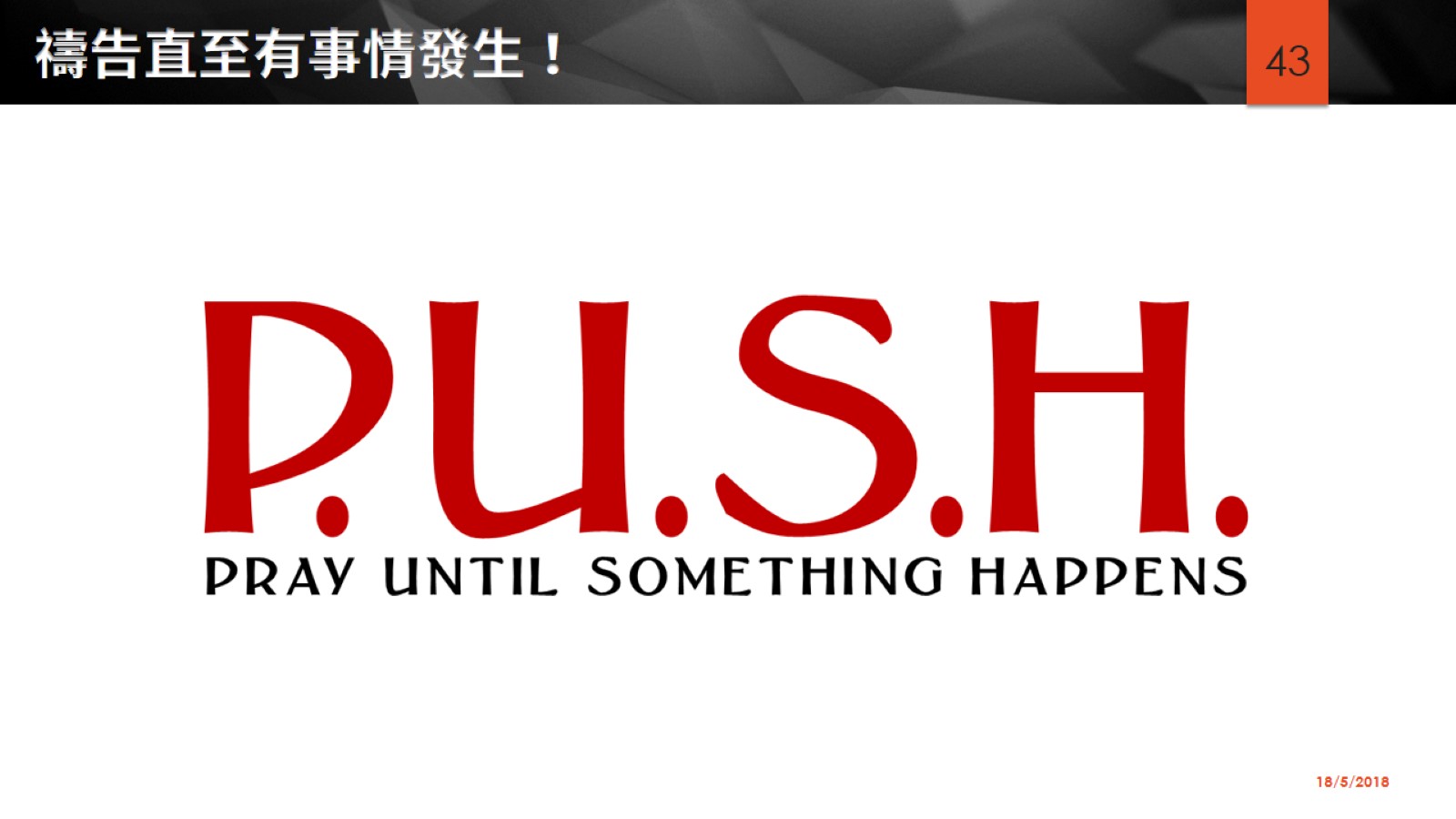 禱告直至有事情發生！
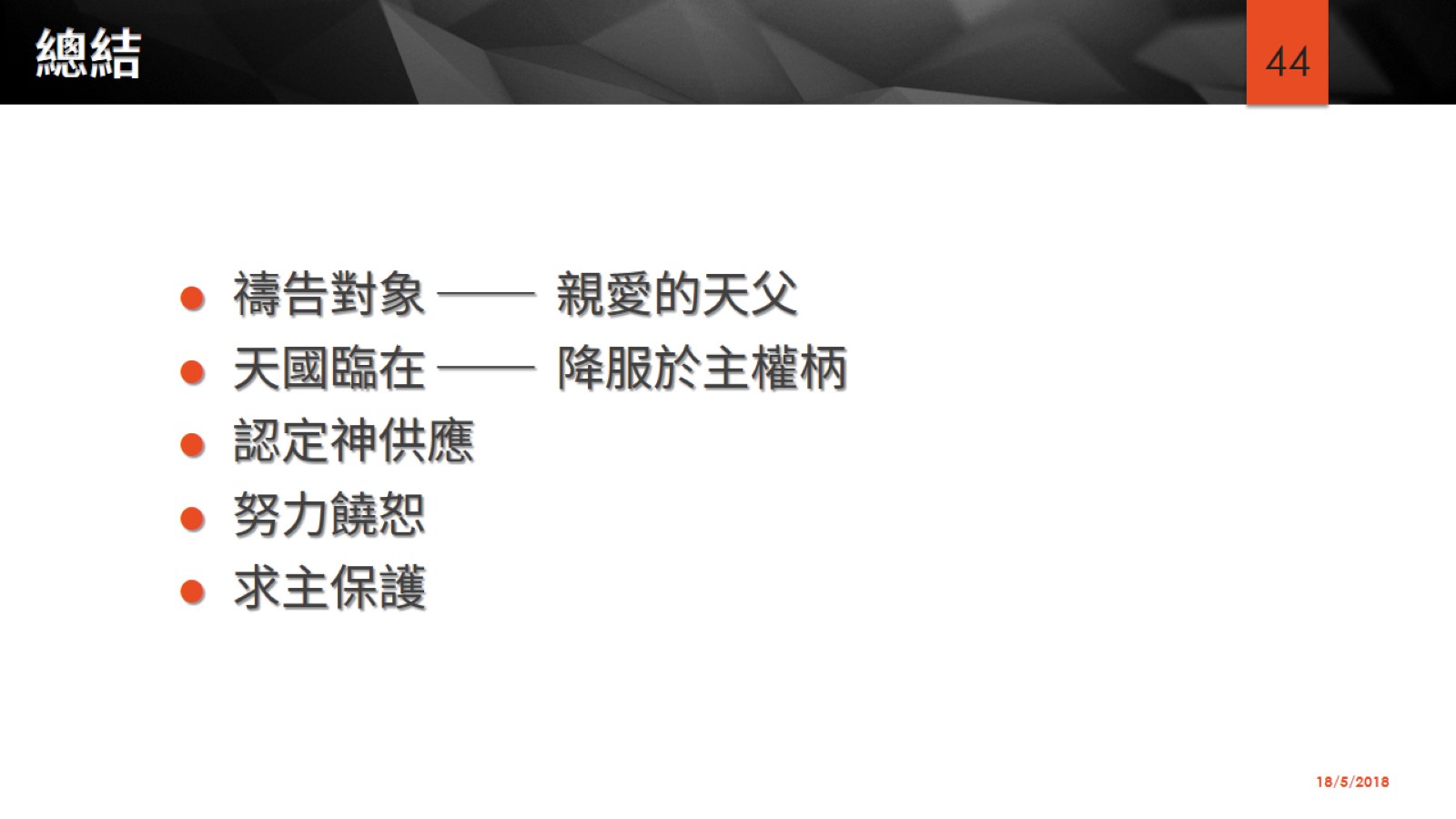 總結